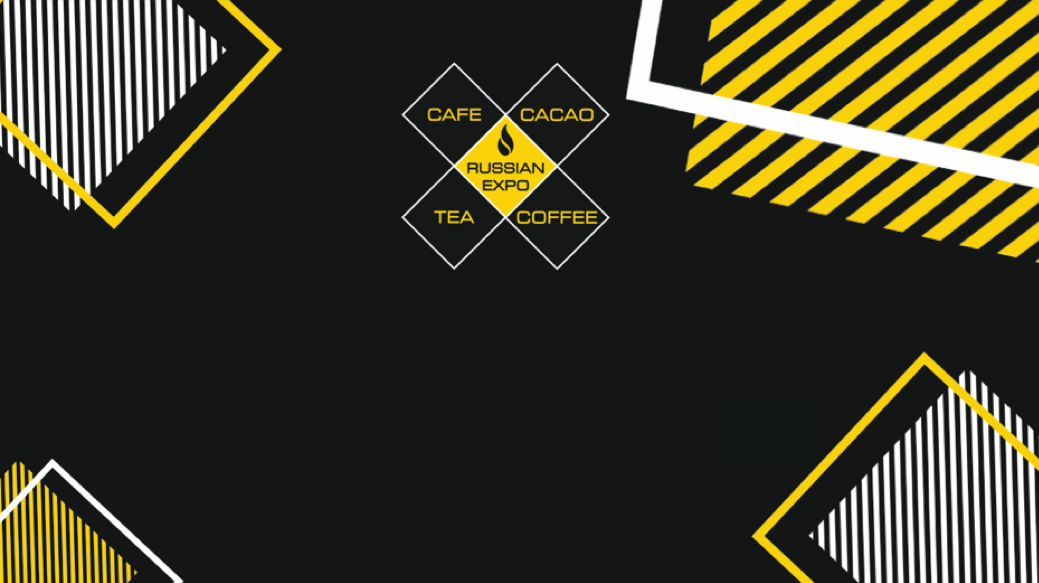 КОМБУЧА. МИФЫ И ФАКТЫ.
Якунина Юлия
1
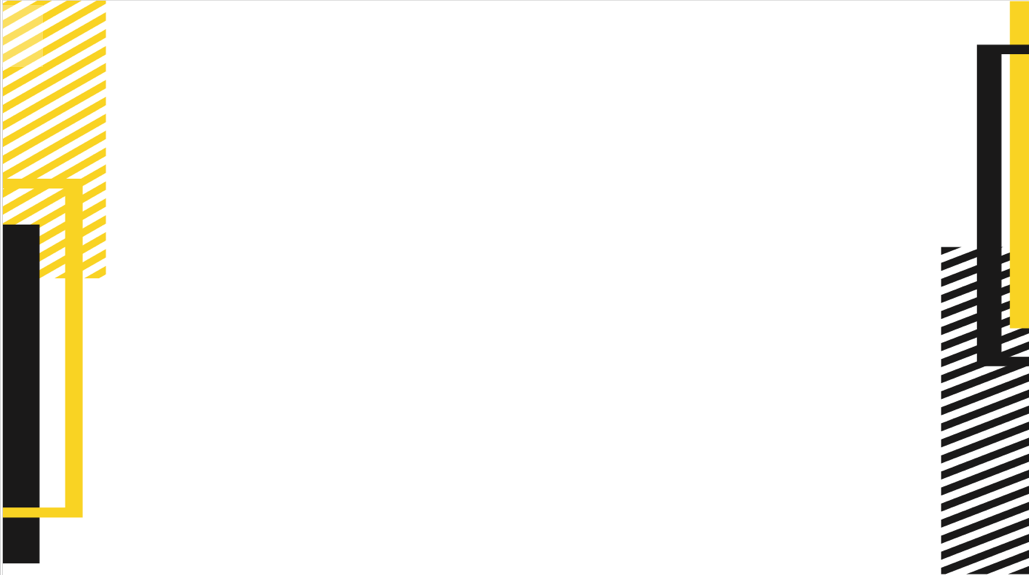 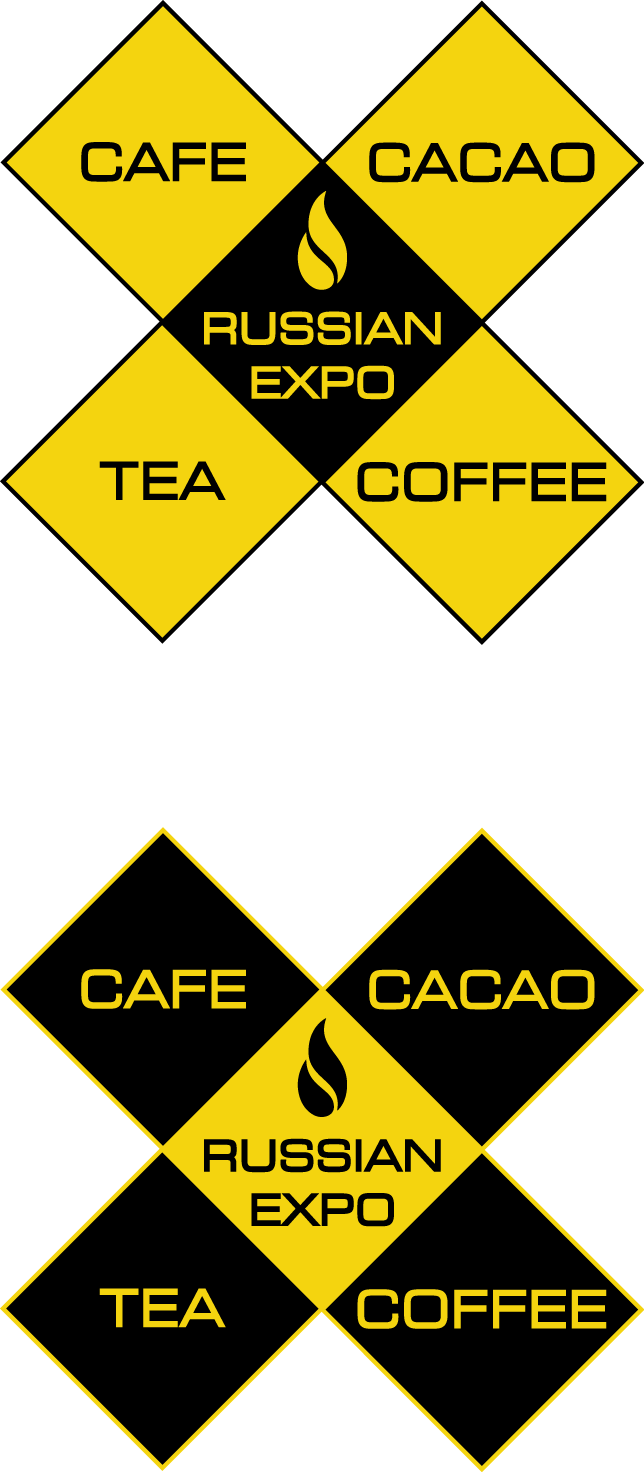 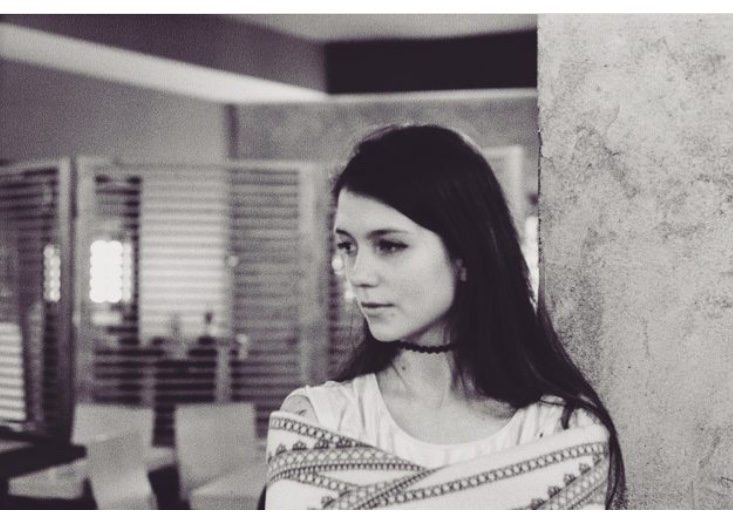 Сооснователь и бренд шеф «Mishka Kombucha»

Победитель «TMC Russia 2019» в номинации «Tea pairing»

Помощник генерального директора ООО «Бирюзовый чай»
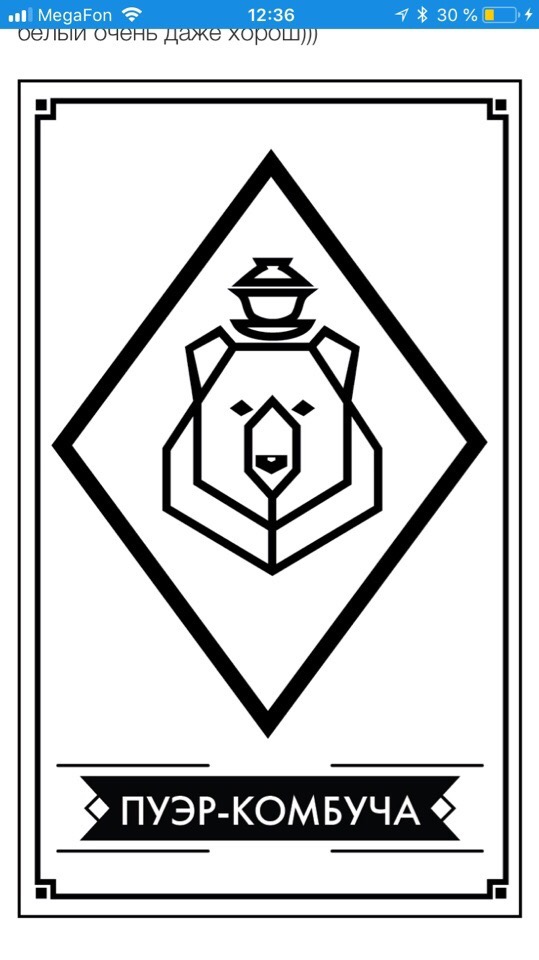 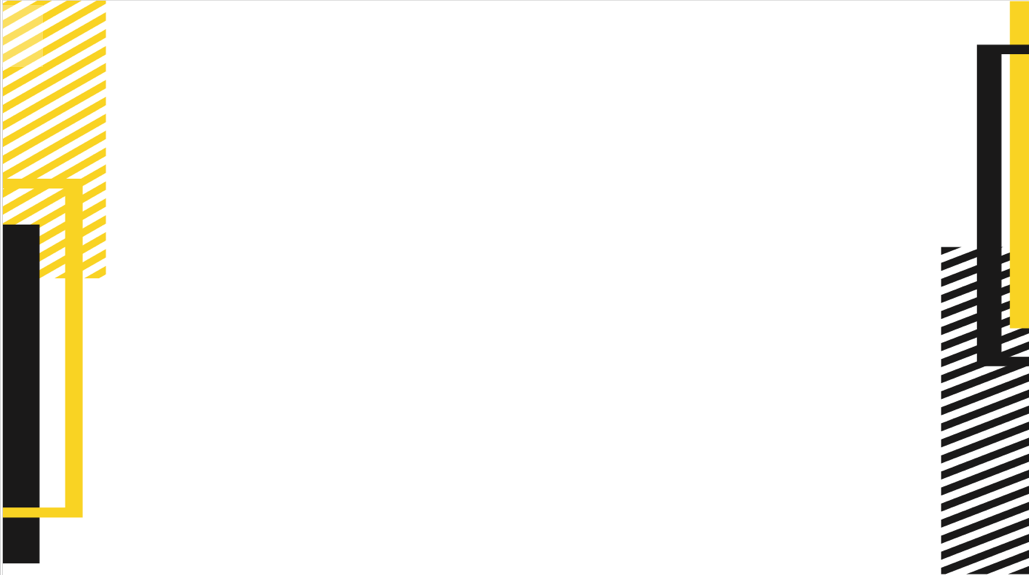 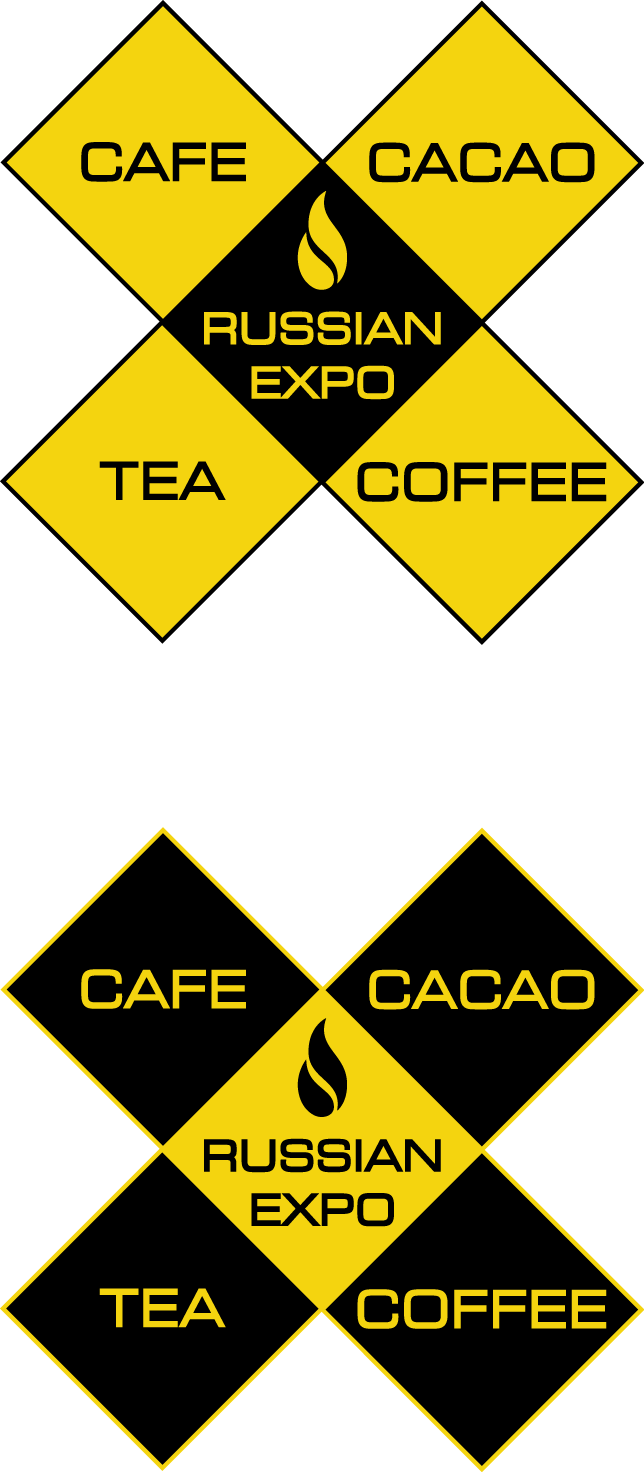 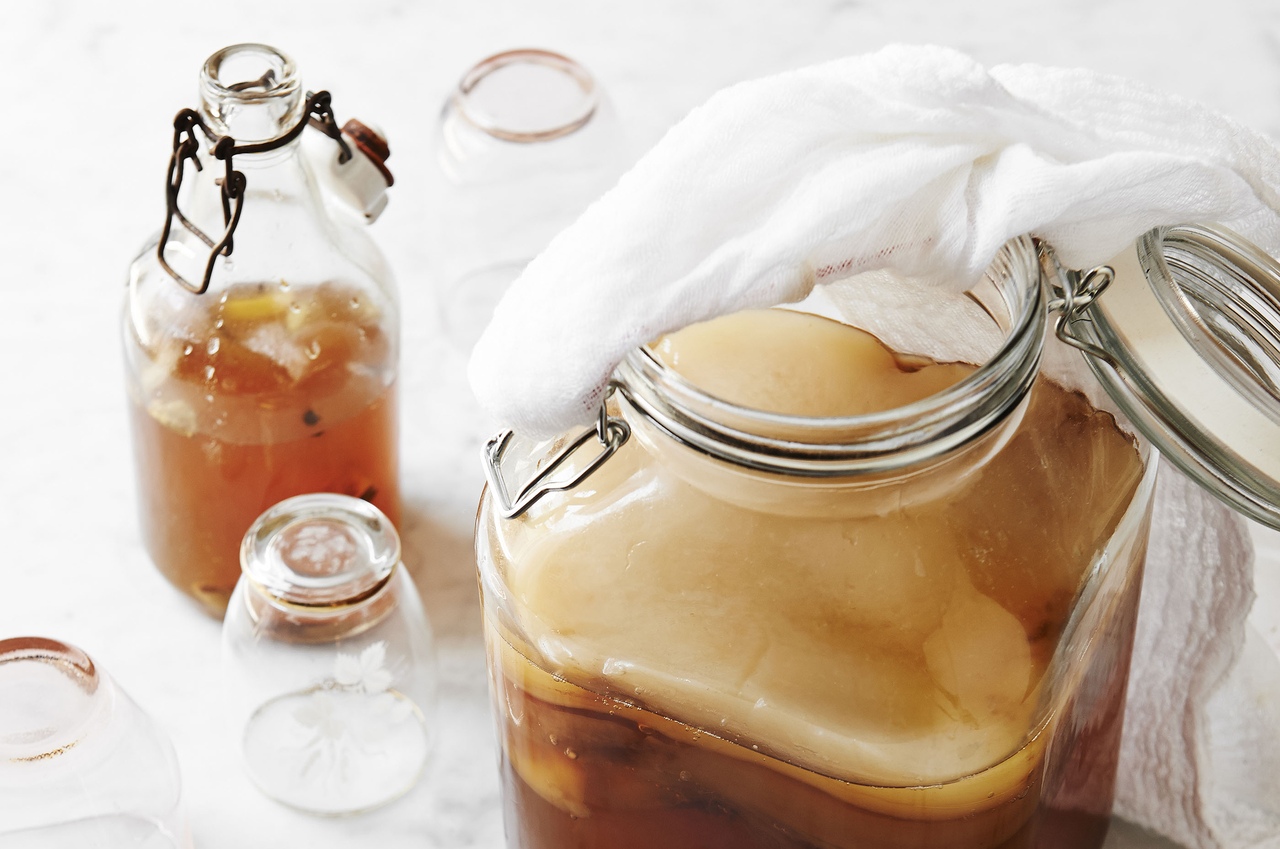 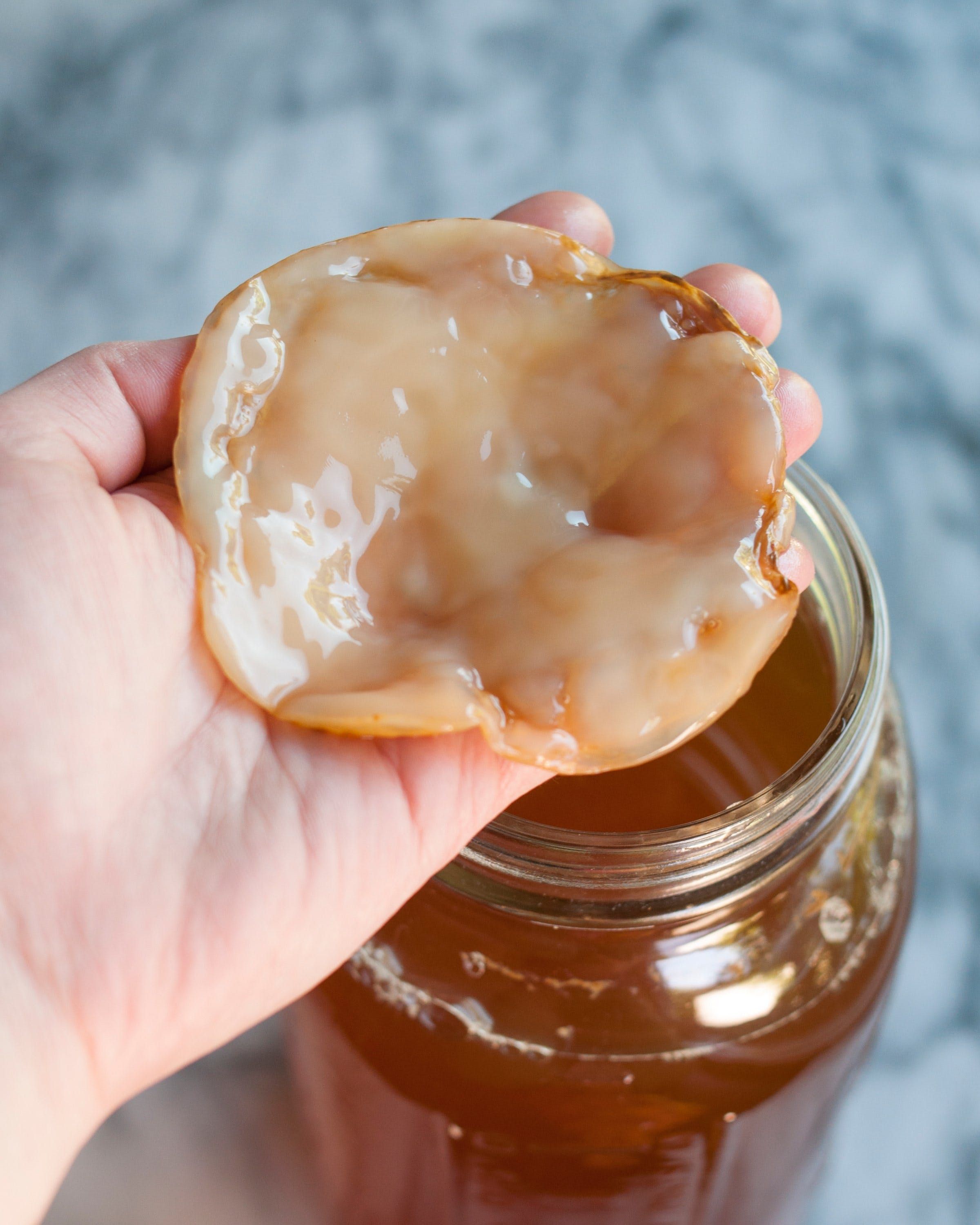 SCOBY 
или
Чайный гриб
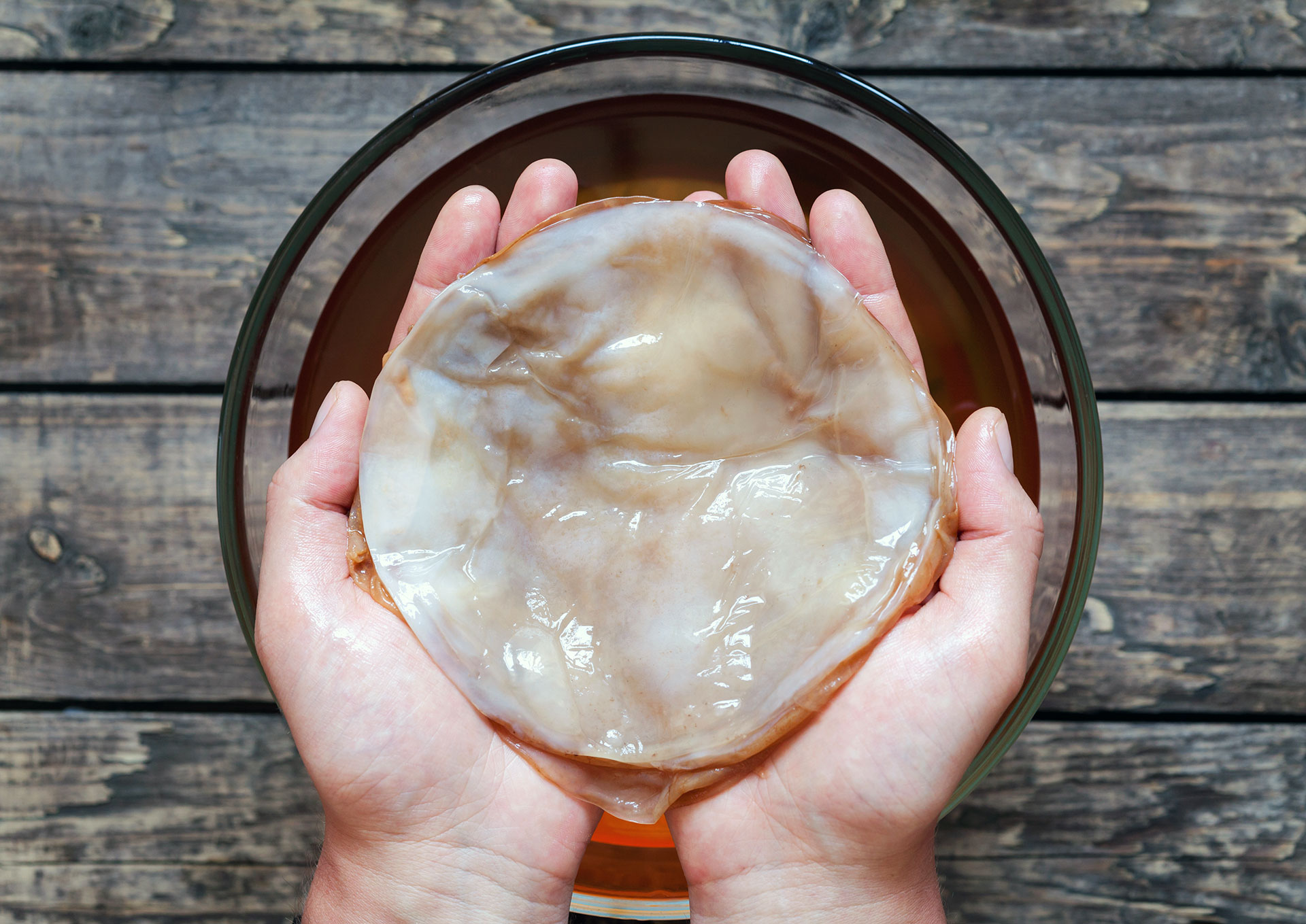 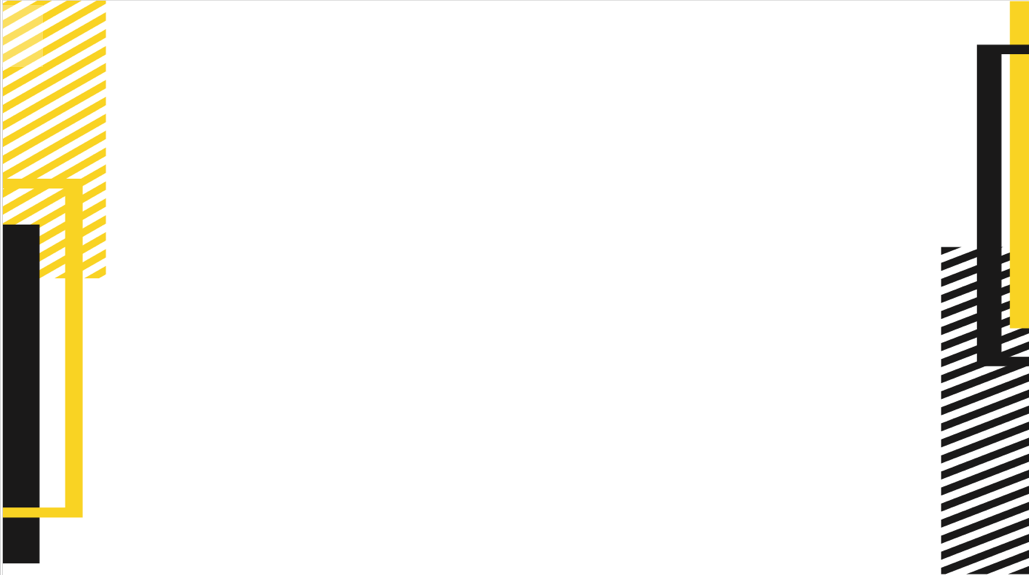 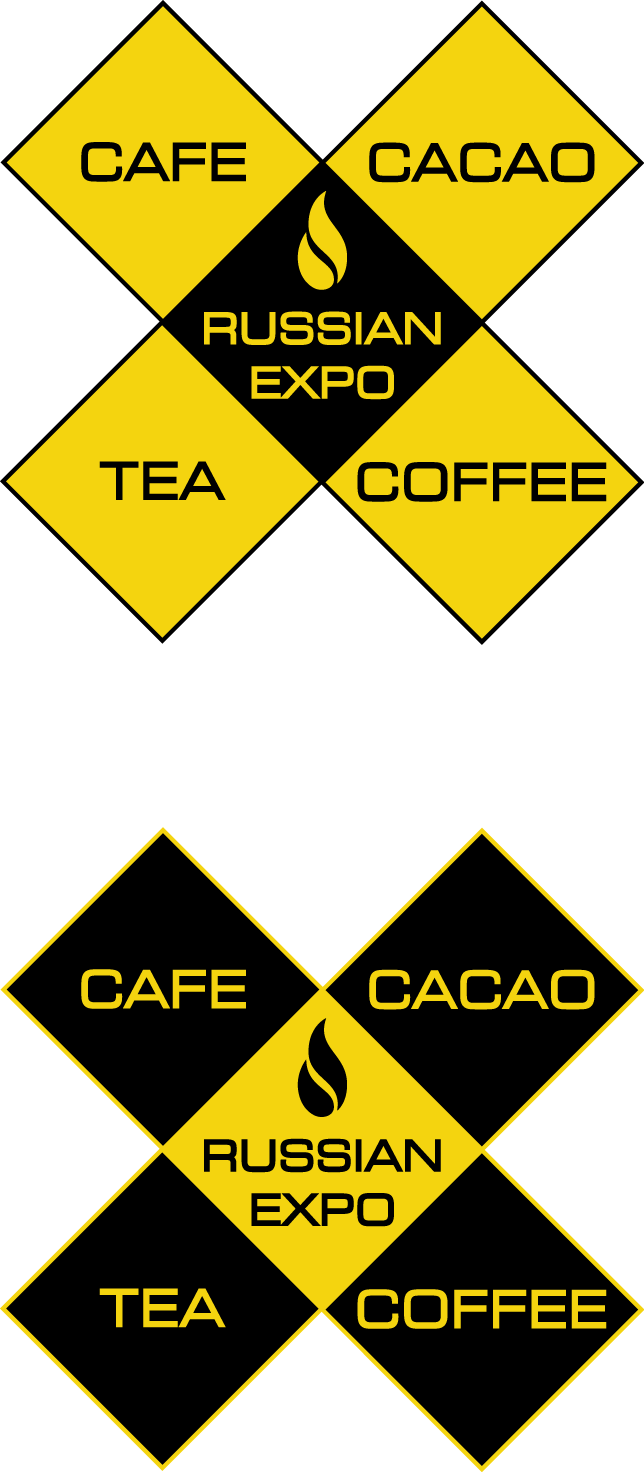 История чайного гриба*
Чайный гриб упоминается в китайских источниках династии Цзинь — около 220 года до н. э. — как очищающий и наполняющий энергией напиток.
Напиток проник в Европу с российского Дальнего востока в начале XX века, через Россию в Германию, и к началу Второй мировой войны уже распространился по Европе.

Общеевропейское название комбуча (kombucha) является транскрипцией японского 昆布茶 комбутя, хотя в японском языке это слово означает другое — напиток кобутя из водоросли комбу, а чайный гриб называется 紅茶キノコ ко: тя киноко, что дословно и означает «чайный гриб».
беспощадно слямзино с Википедии)))*
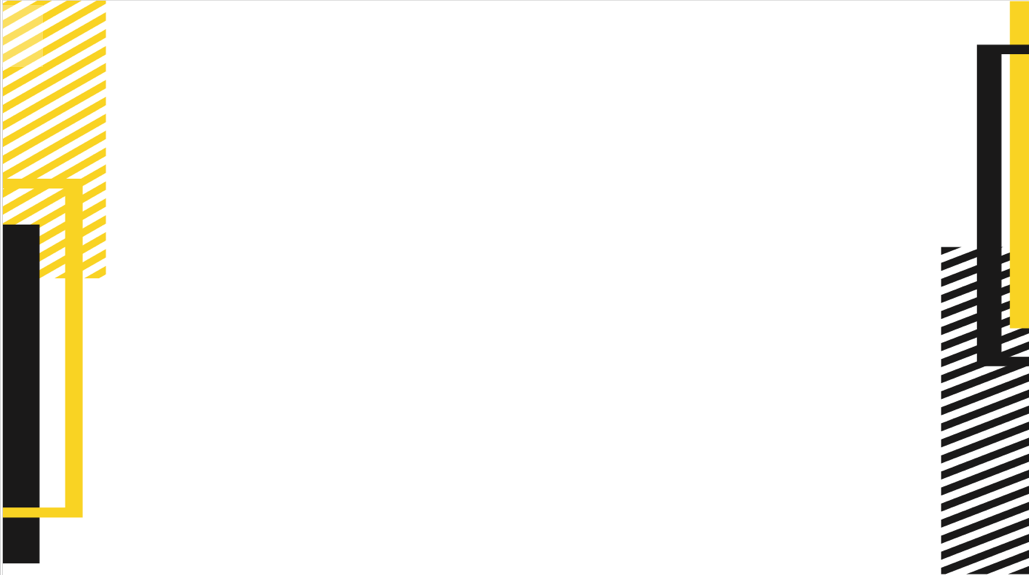 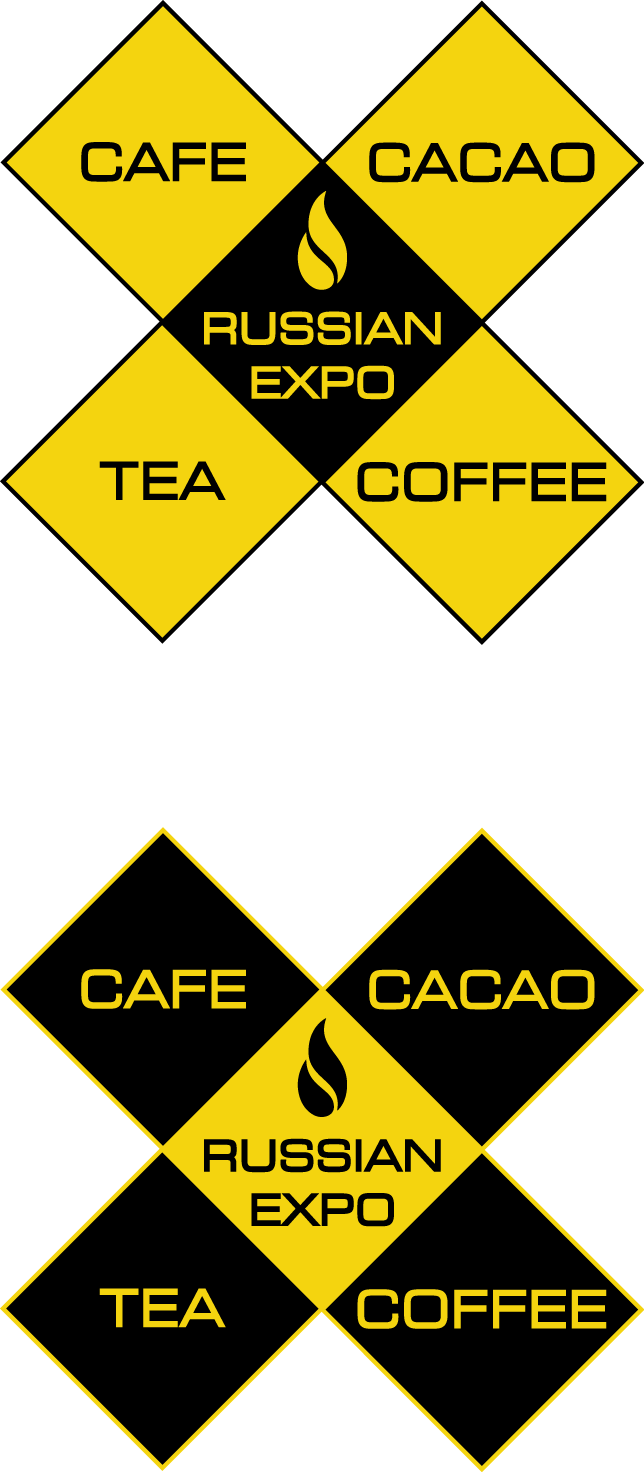 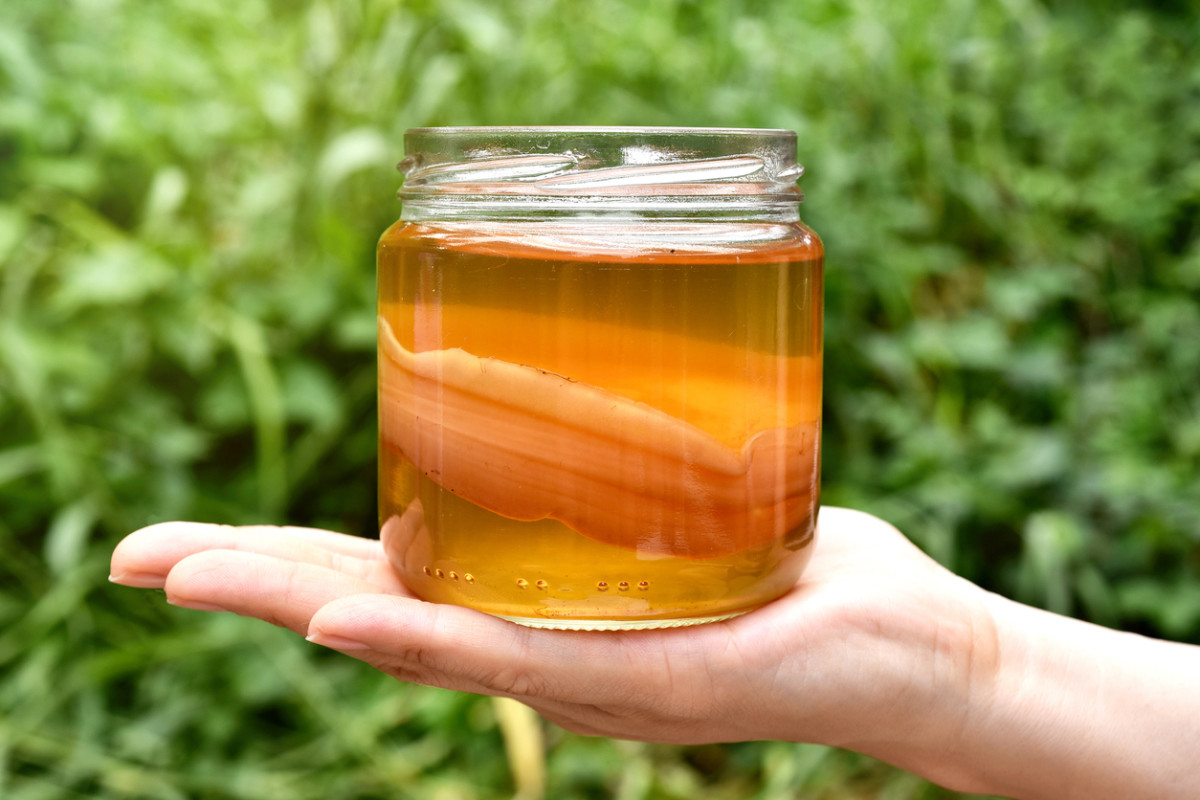 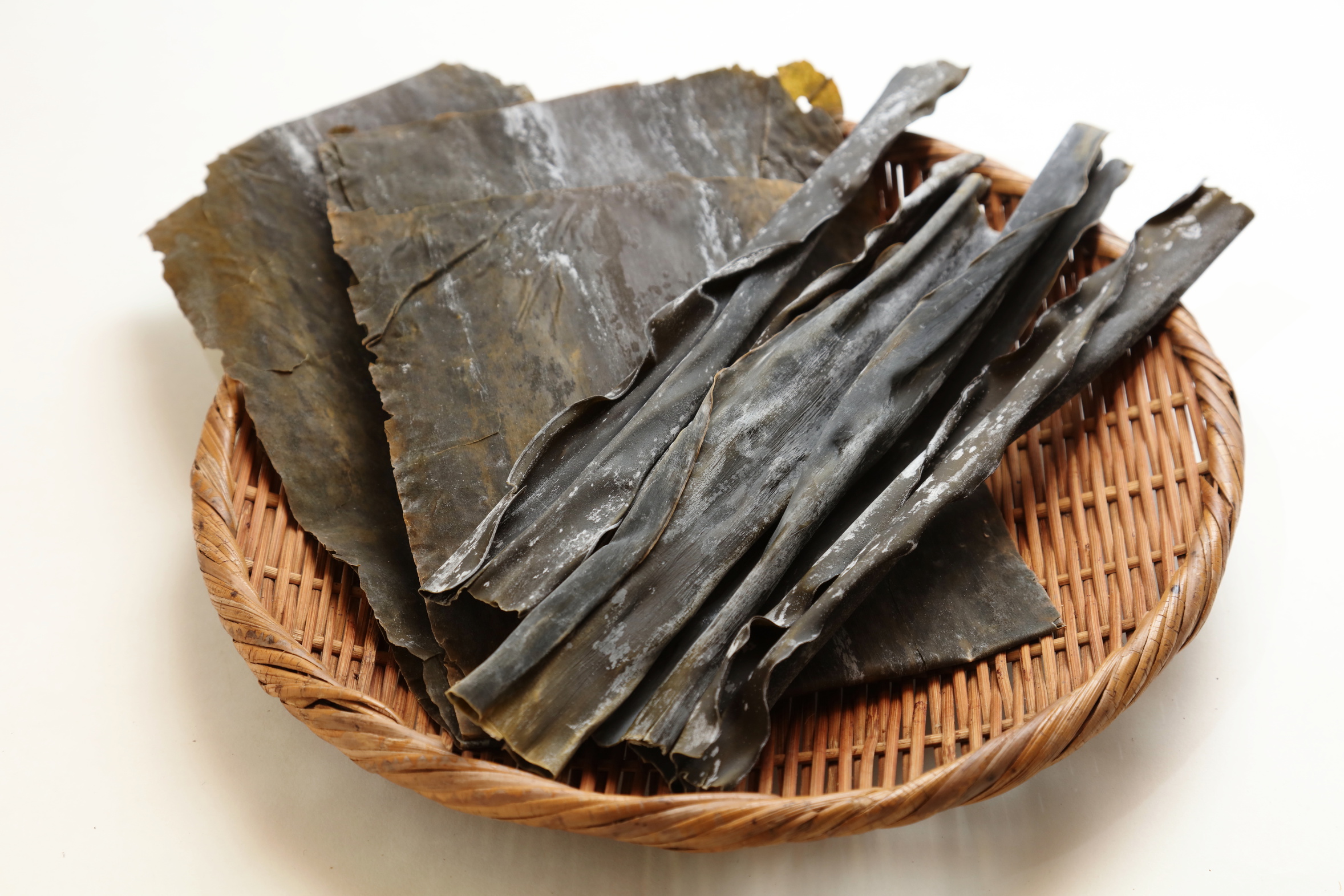 Кобутя
Чайный гриб
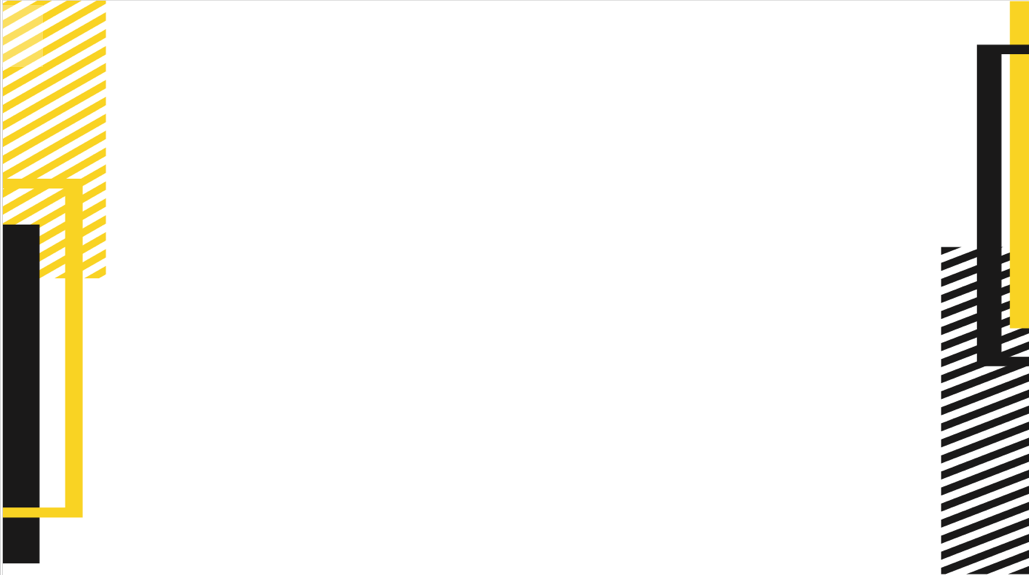 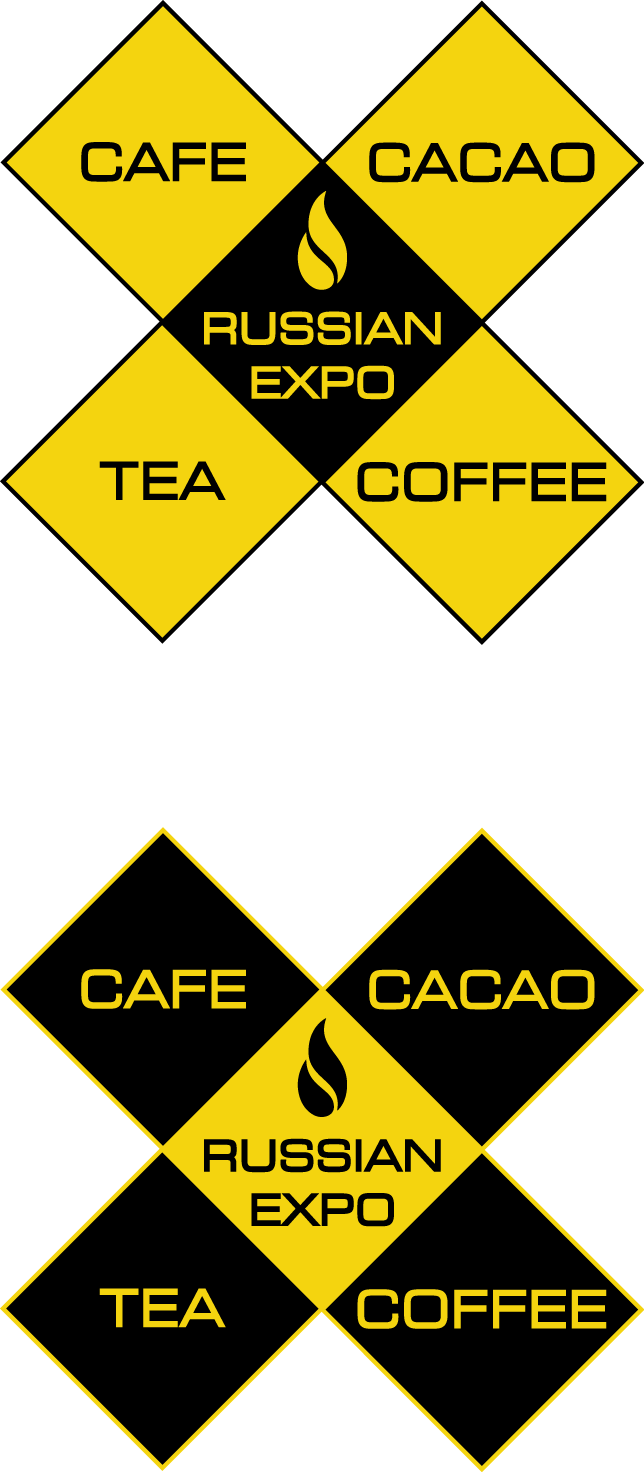 Состав
Наиболее часто встречающиеся бактерии принадлежат родам Acetobacter и Gluconobacter, включённым в семейство Acetobacteraceae (с лат. — «уксуснокислых бактерий»), но встречаются и бактерии других семейств; при этом обычно в чайном грибе смешаны бактерии разных видов. Дрожжевые грибы также разнообразны и могут принадлежать к более чем десятку разных родов.
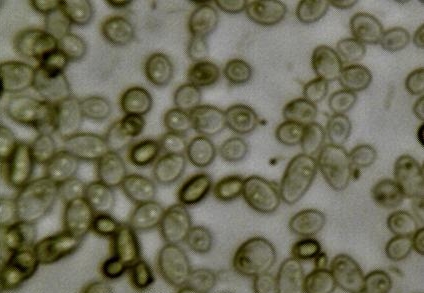 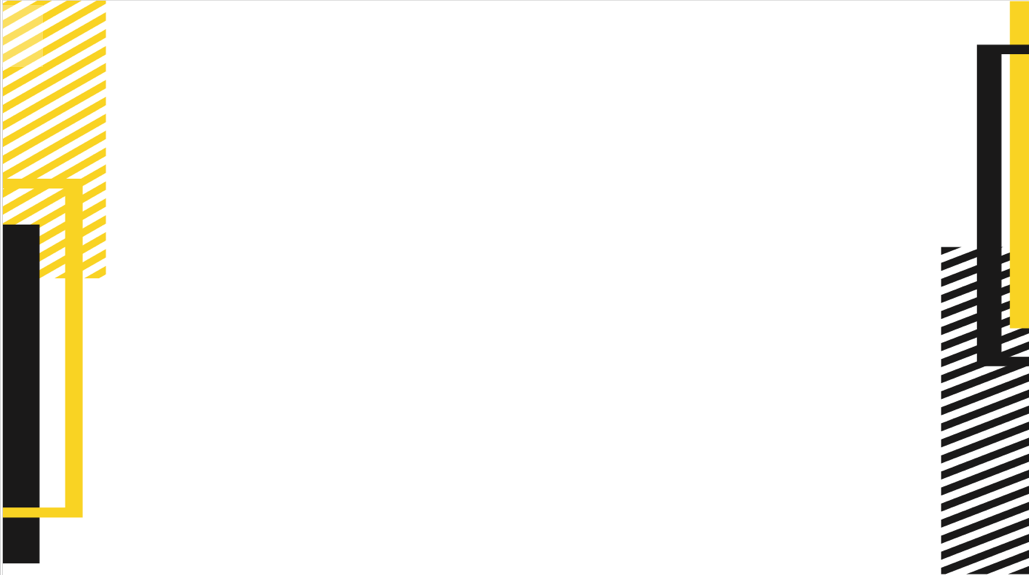 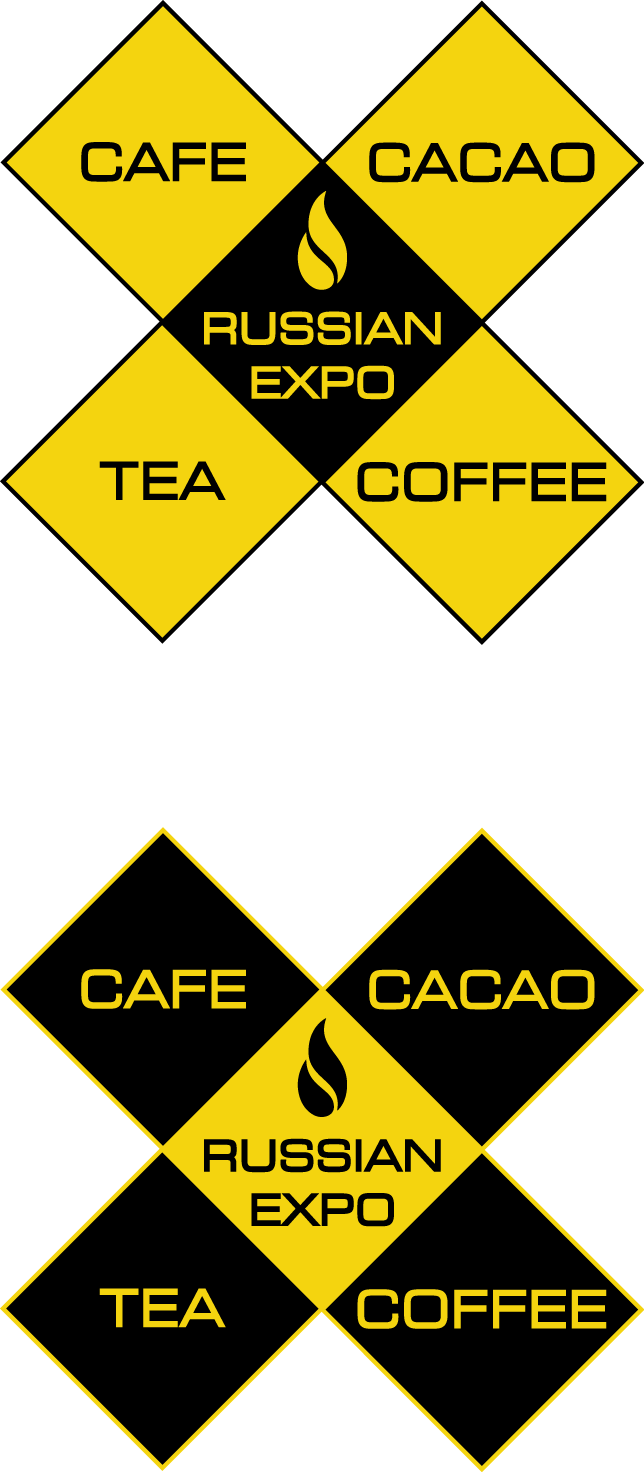 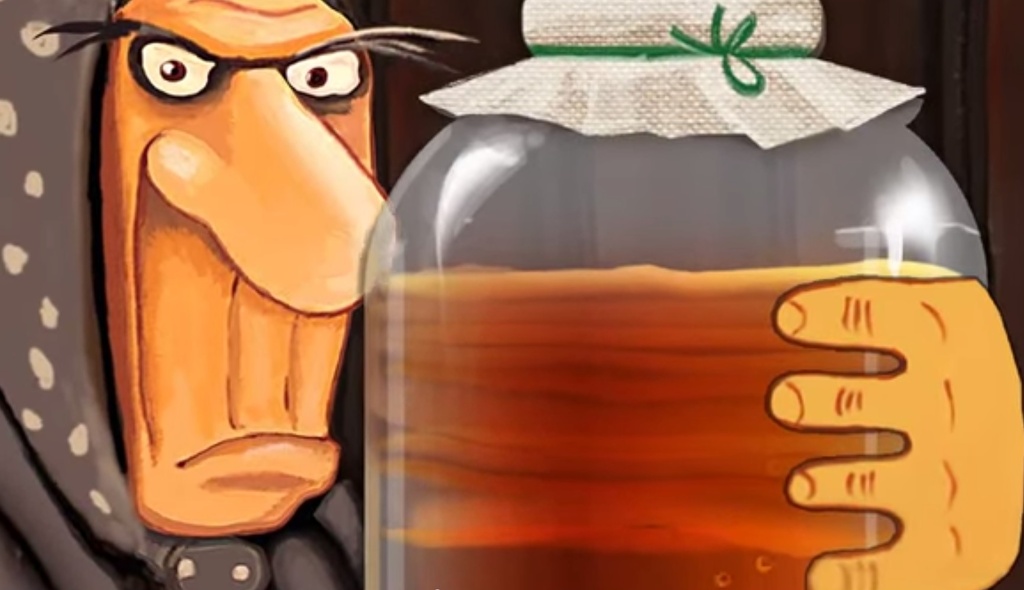 С химической точки зрения, напиток из чайного гриба состоит из разнообразных органических кислот, сахаров и других веществ. Дрожжевые грибы гидролизуют сахарозу на глюкозу и фруктозу в присутствии фермента инвертазы, а также производят этанол в процессе гликолиза, используя фруктозу как субстрат. Бактерии используют глюкозу для синтеза глюконовой, а этанол — уксусной кислоты. В процессе ферментации уровень pH понижается.
Уровень этанола с течением времени сначала растёт, достигая примерно 5.5 г/л, а потом начинает уменьшаться.
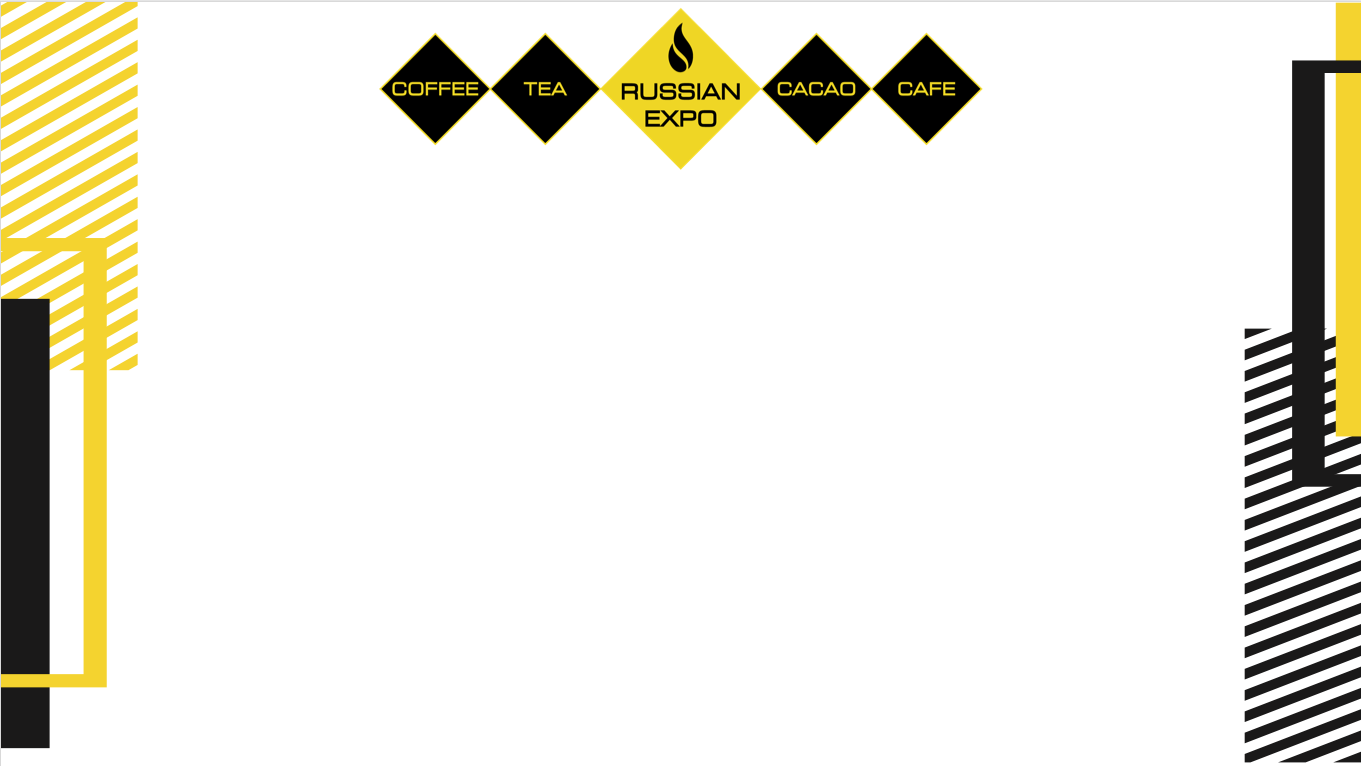 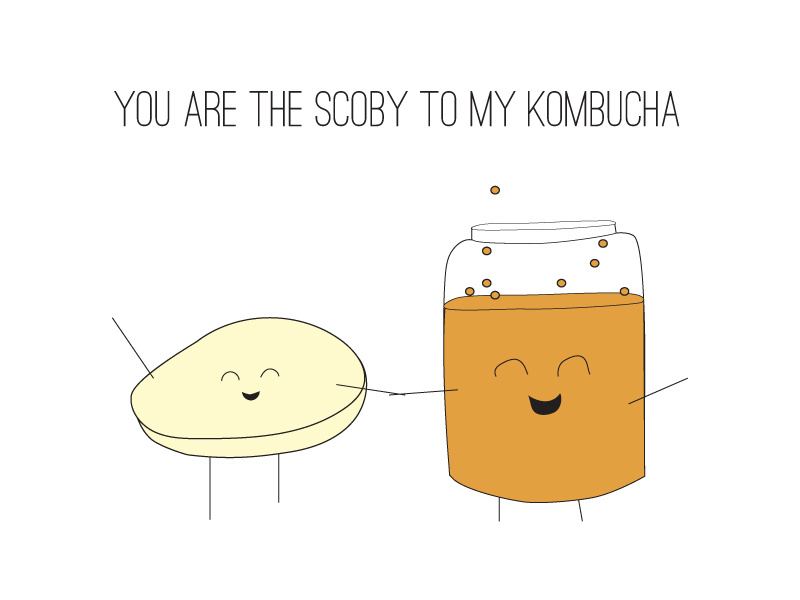 Приготовление настоя 
чайного гриба
 «комбуча»
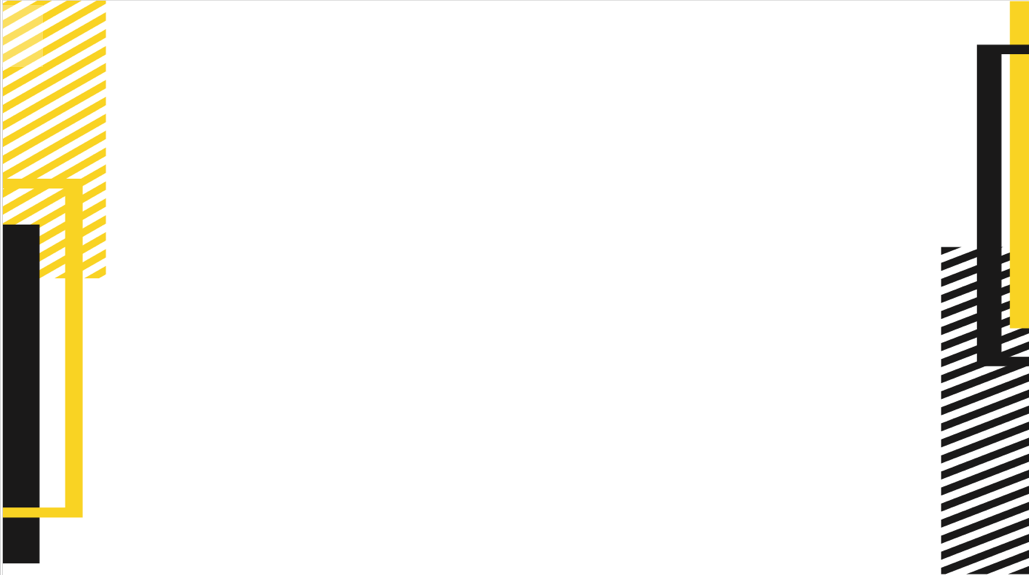 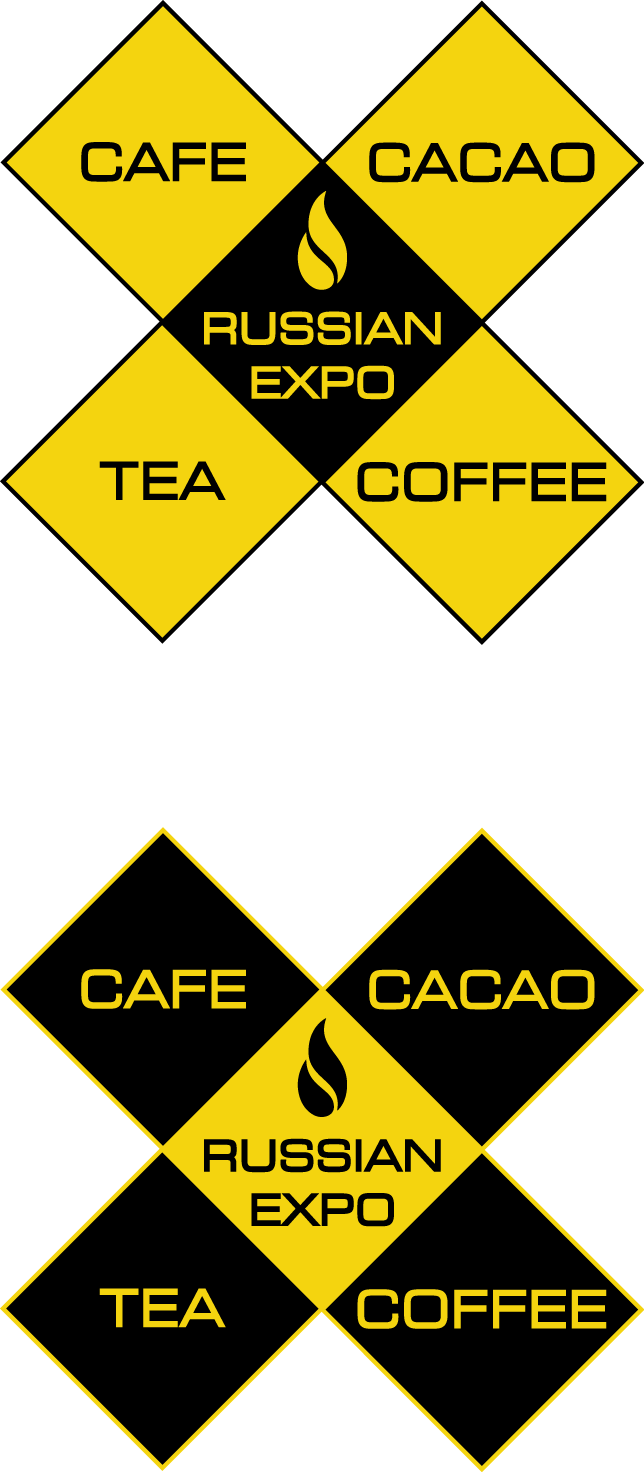 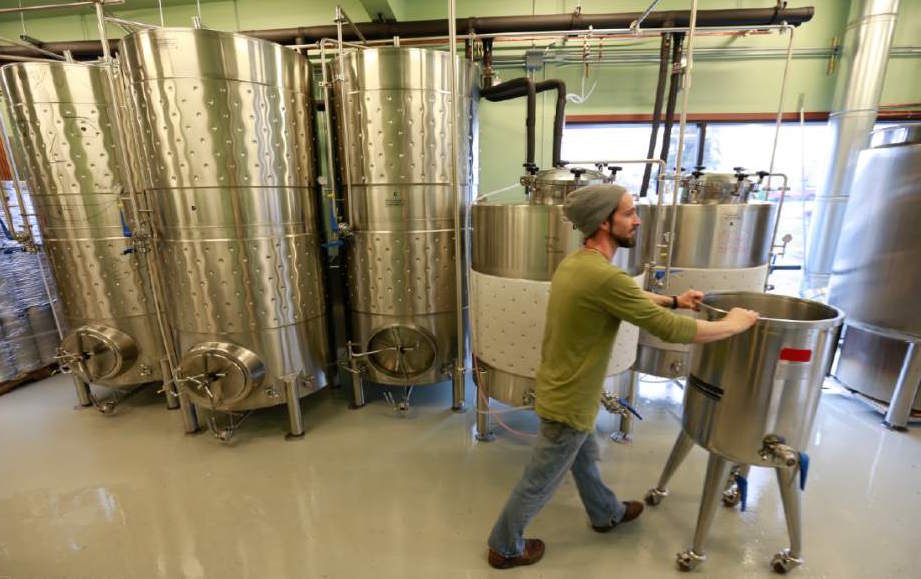 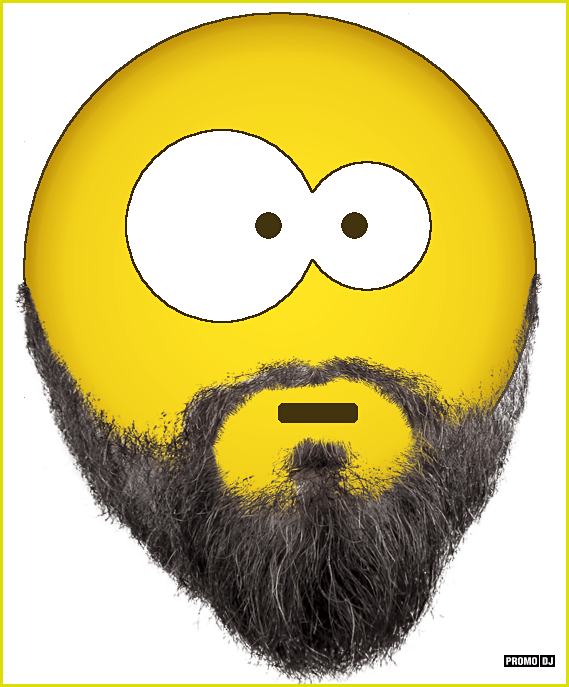 Комбуча в «танке»
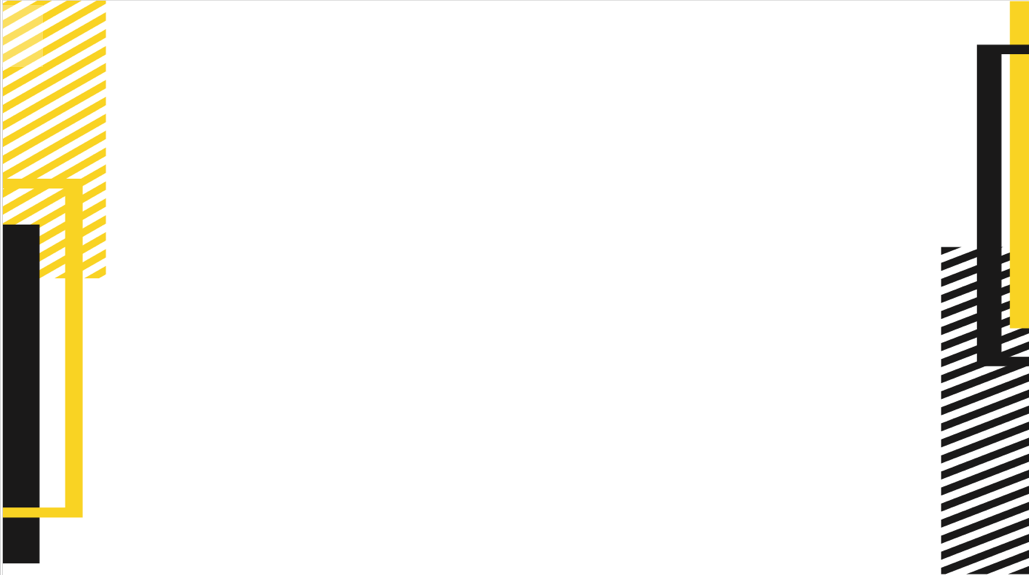 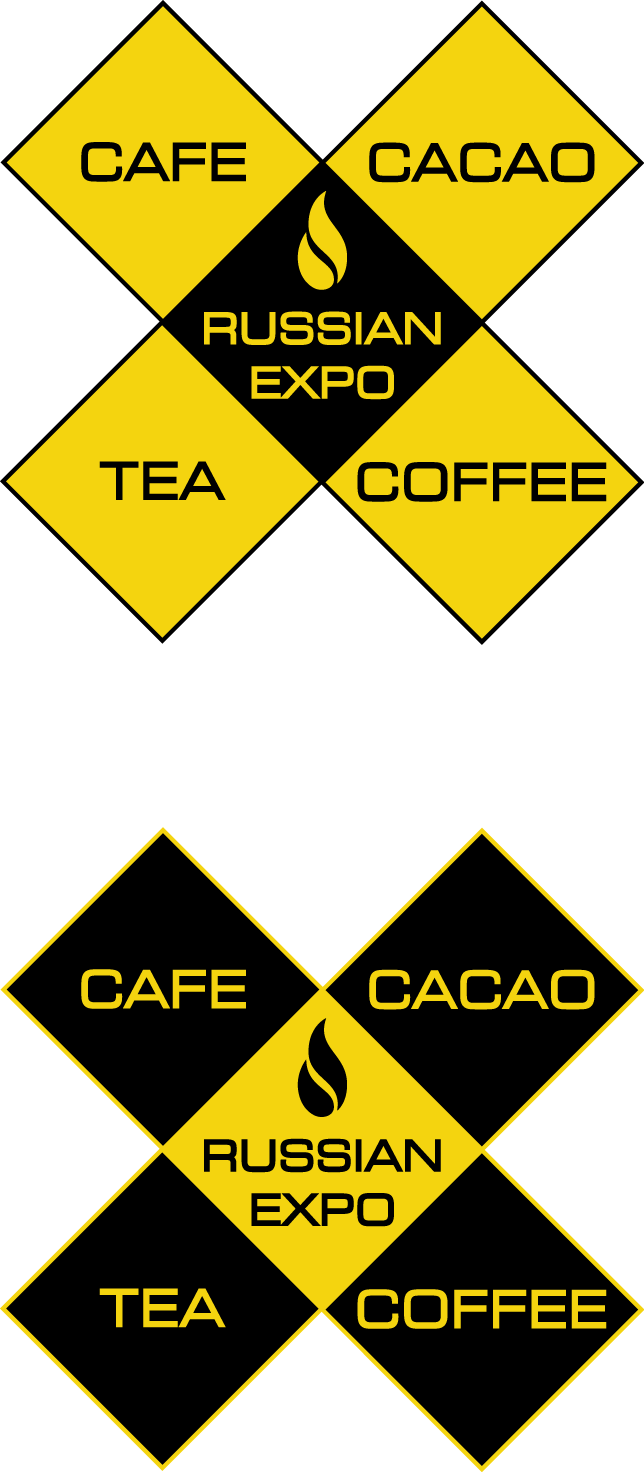 Как приготовить комбучу в домашних условиях ?
Ф1 

 Чай 
 Сахар
 Культура чайного гриба
 Марля 
 Стеклянная банка 
 Резиночка 

Начинай пробовать с 5 дня
Ф2
Готовая комбуча
Соки холодного отжима 
       или кусочки фруктов, цедра 
       или натуральный экстракт
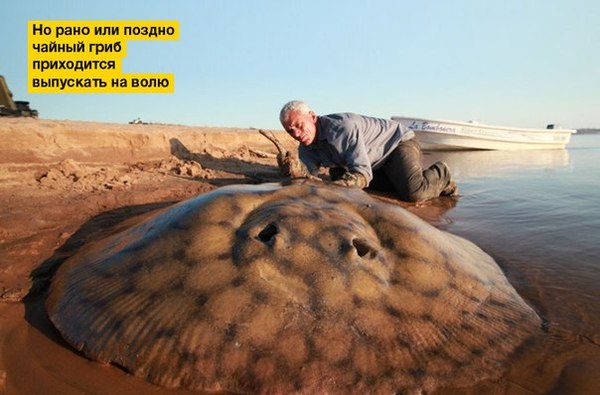 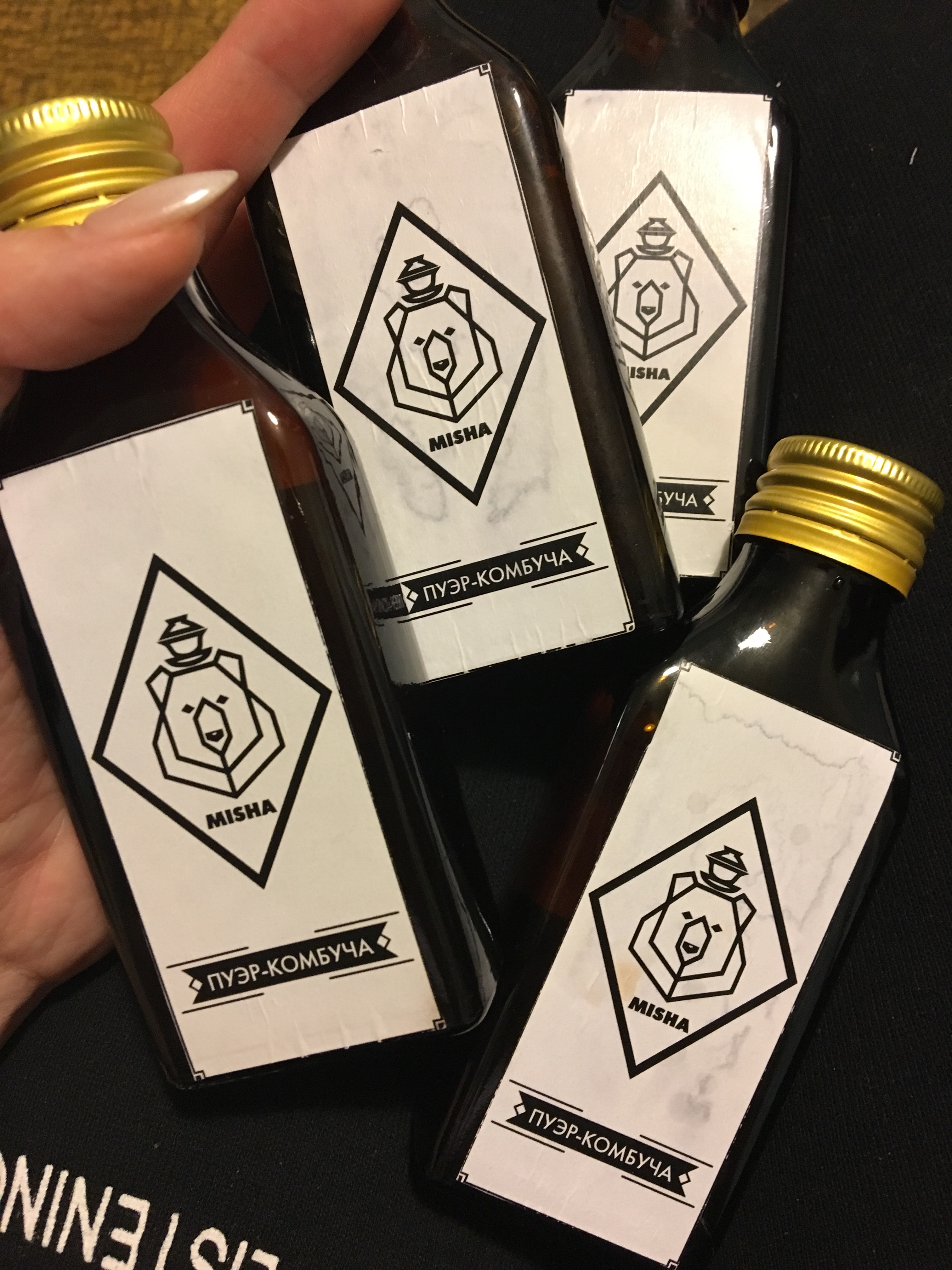 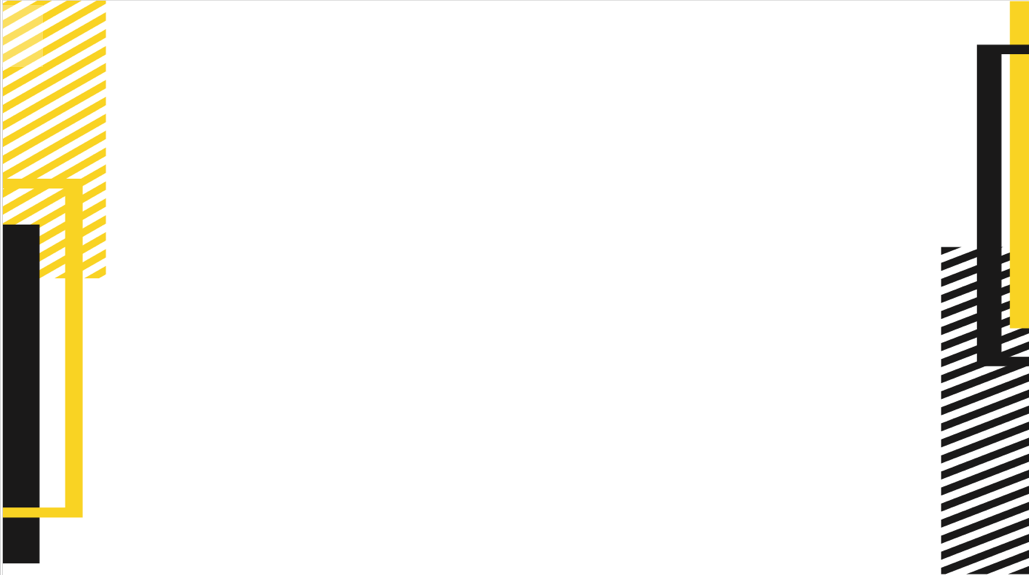 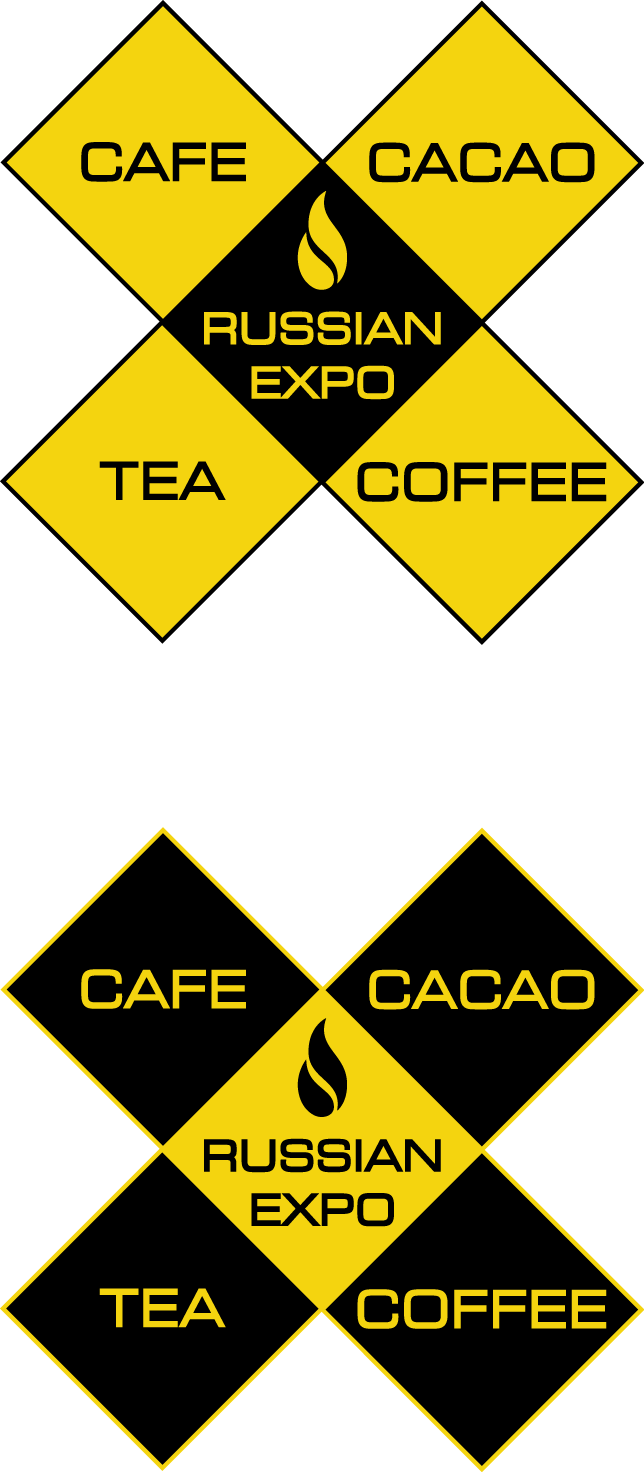 Хранение 


Герметично закрытая бутылка из темного стекла
Хранить в холодильнике ( от +2 до +5 ) 
Не больше 2 недель 
Открытую комбучу желательно пить сразу
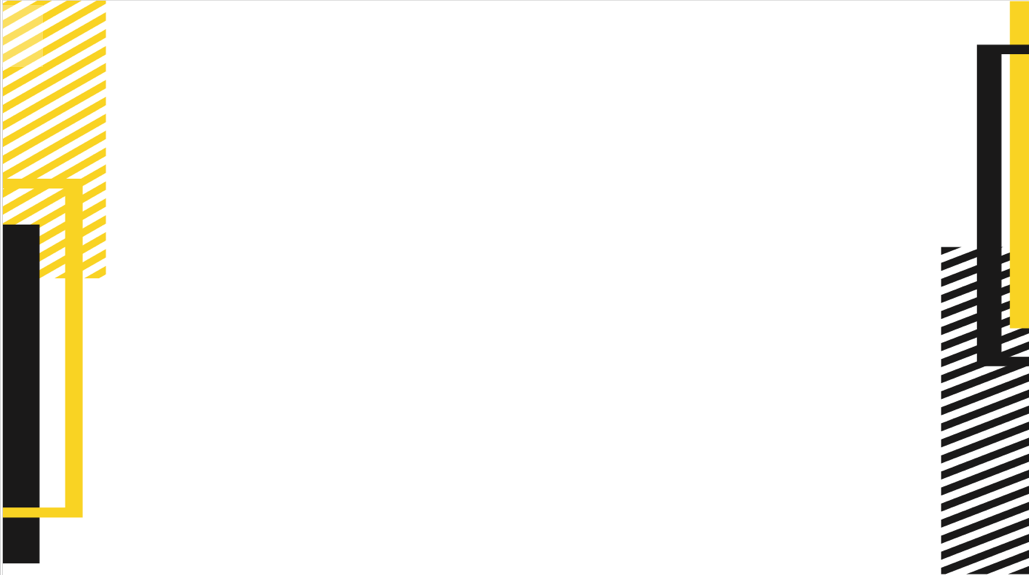 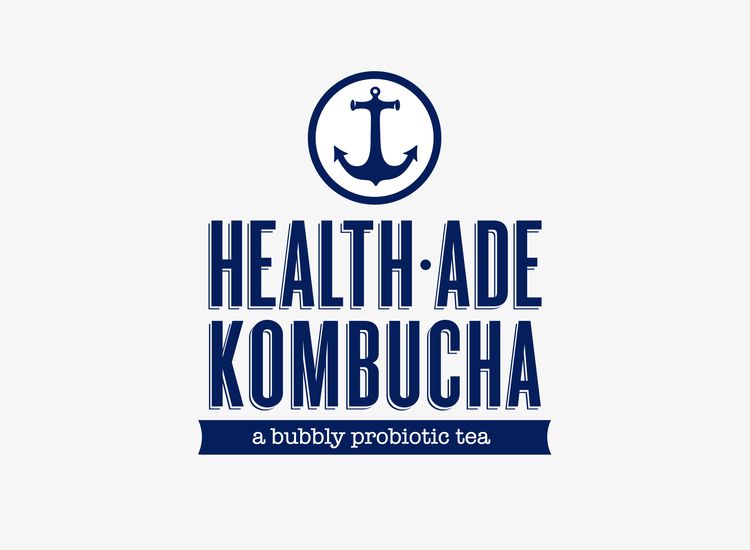 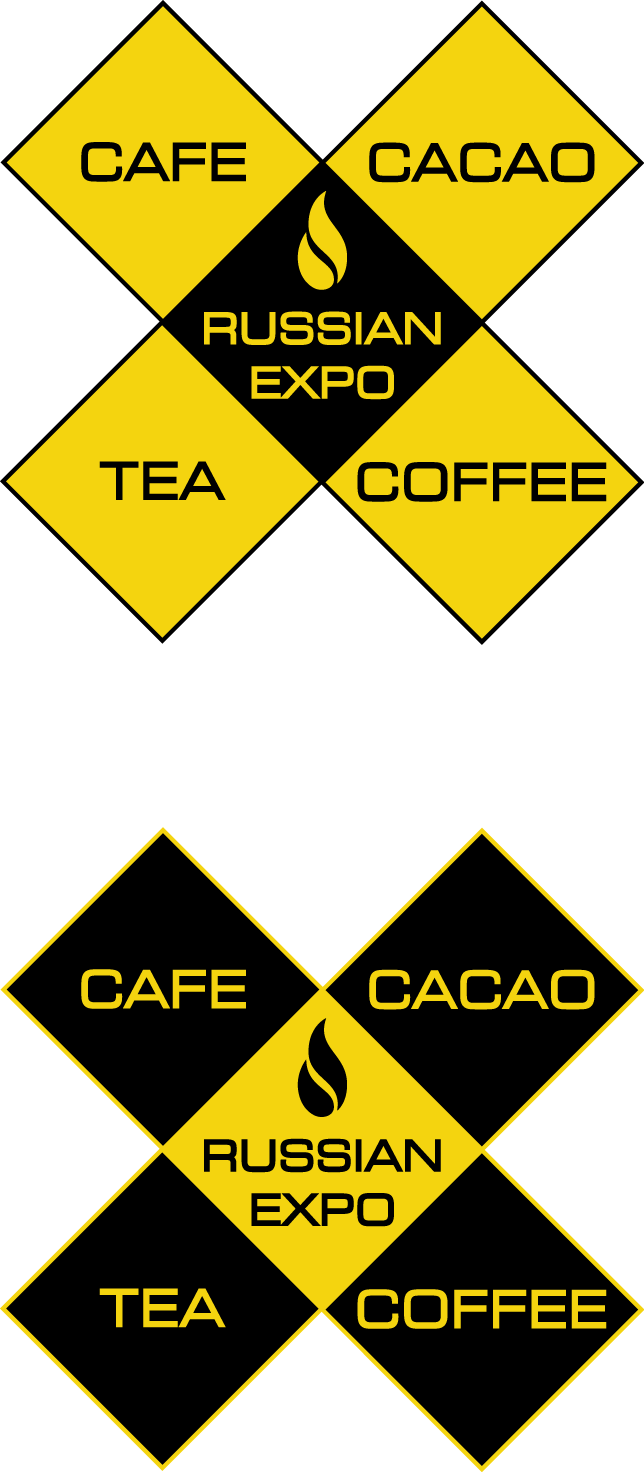 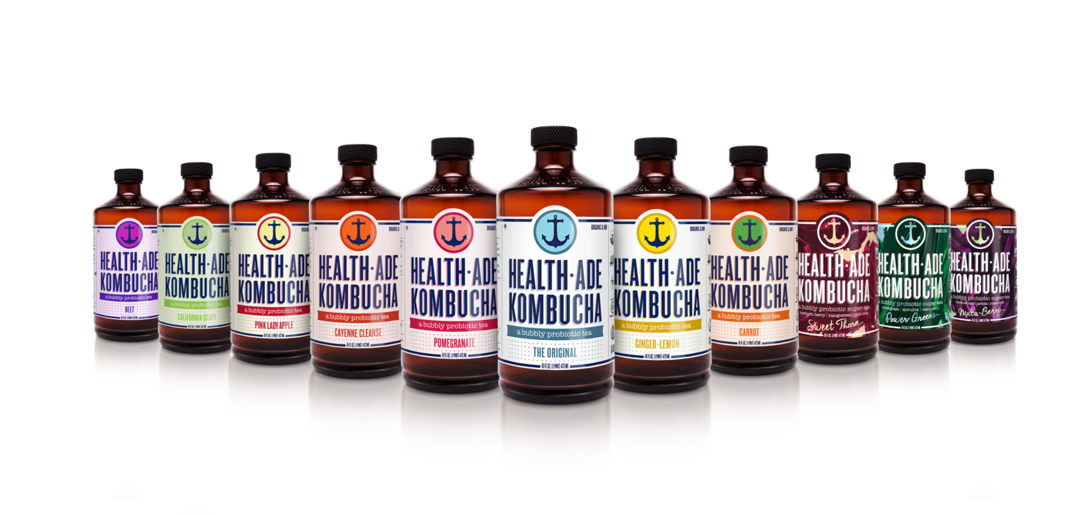 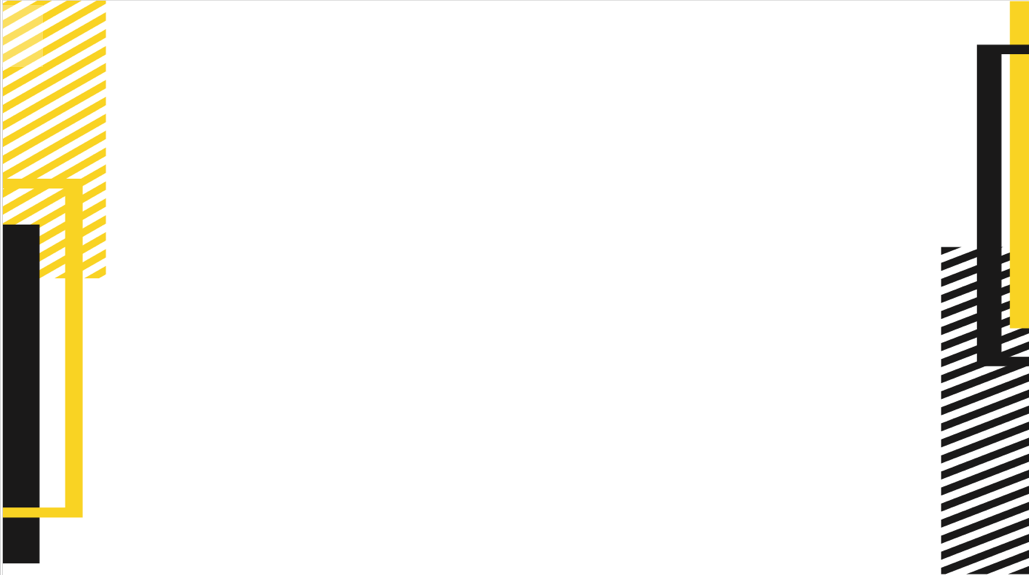 Полезно или вредно ? Вот в чем вопрос !
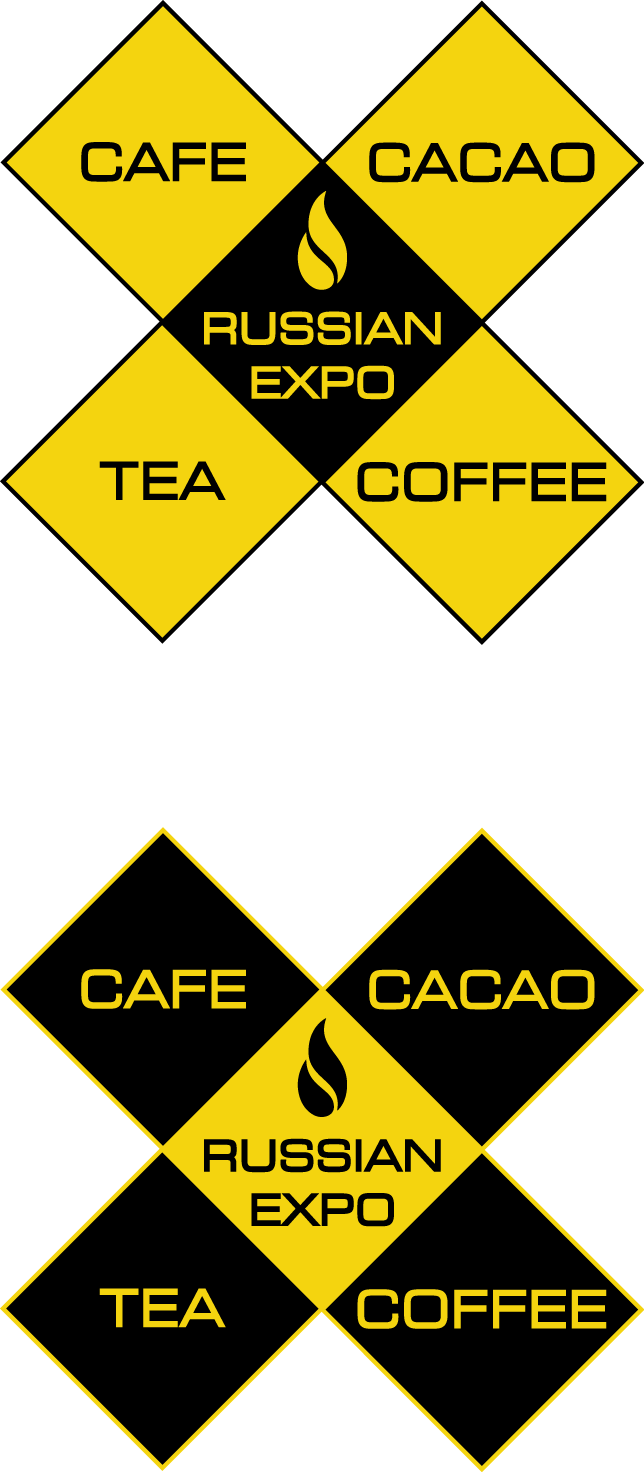 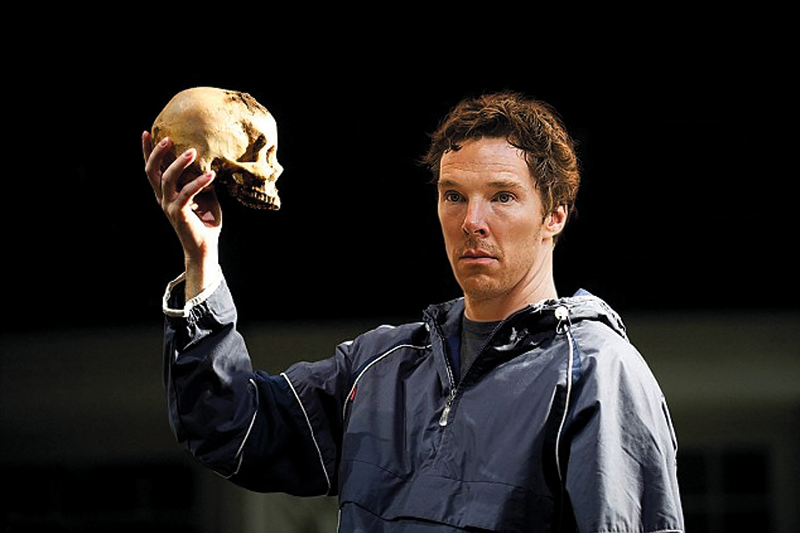 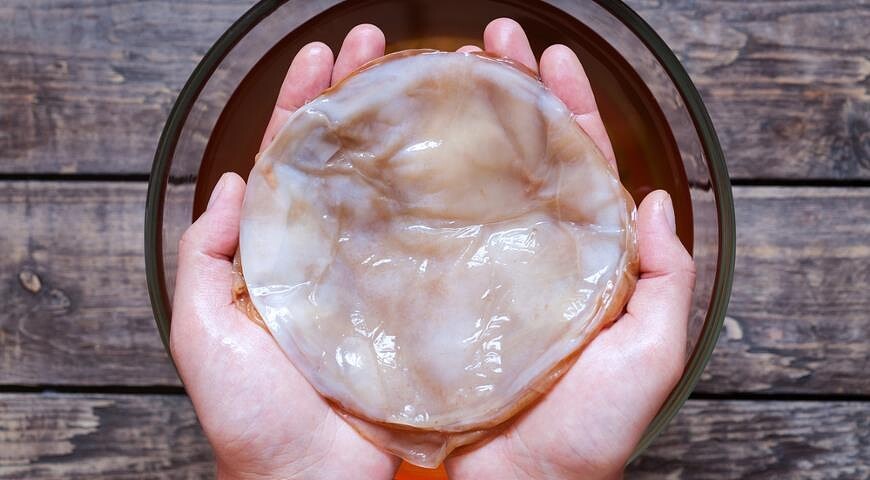 Чайный квас широко употребляется, поскольку позиционируется как обладающий многими лечебными свойствами. Были проведены исследования in vitro и опыты на крысах, но клинические исследования отсутствуют — в частности, утверждаемые лекарственные свойства не были доказаны.
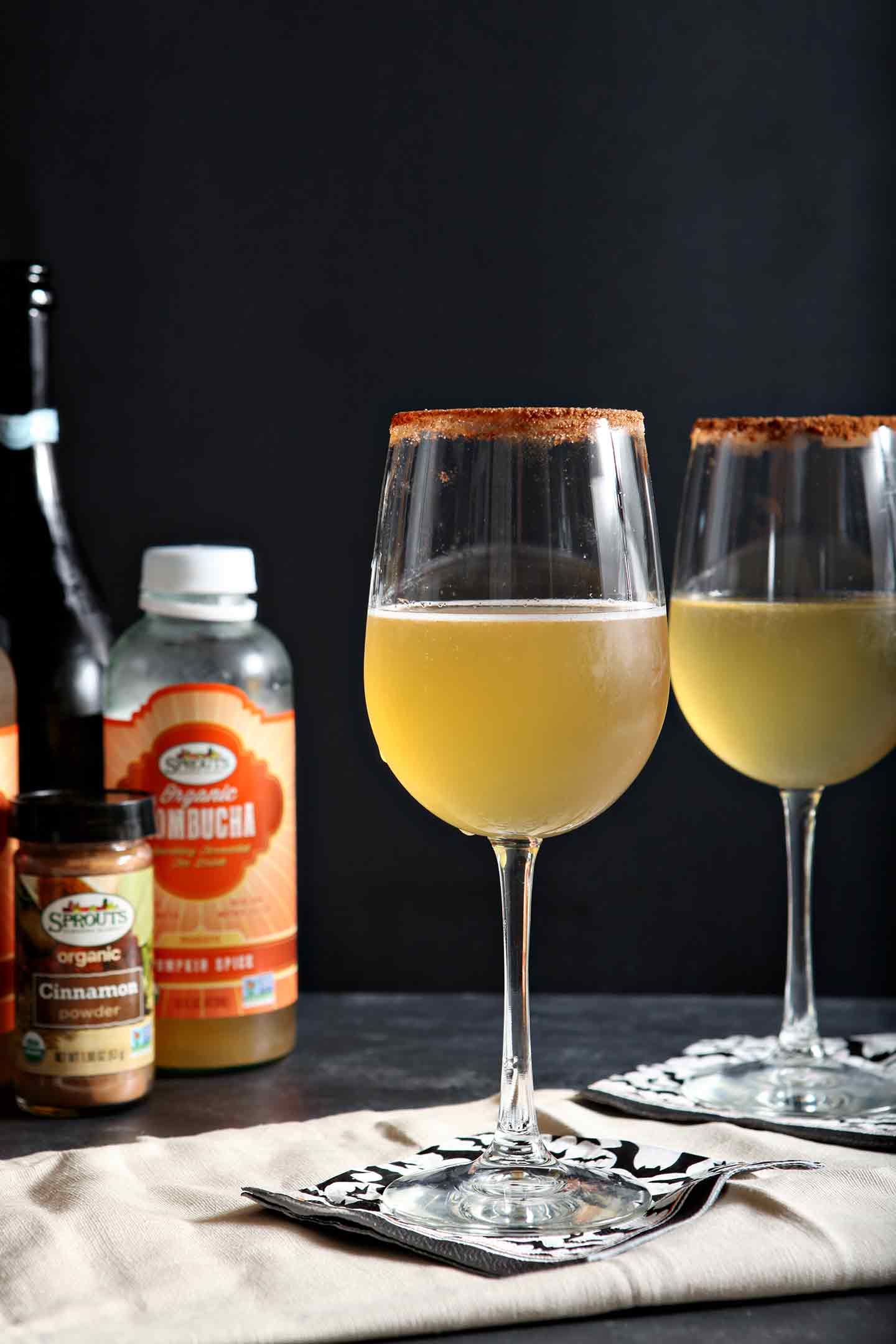 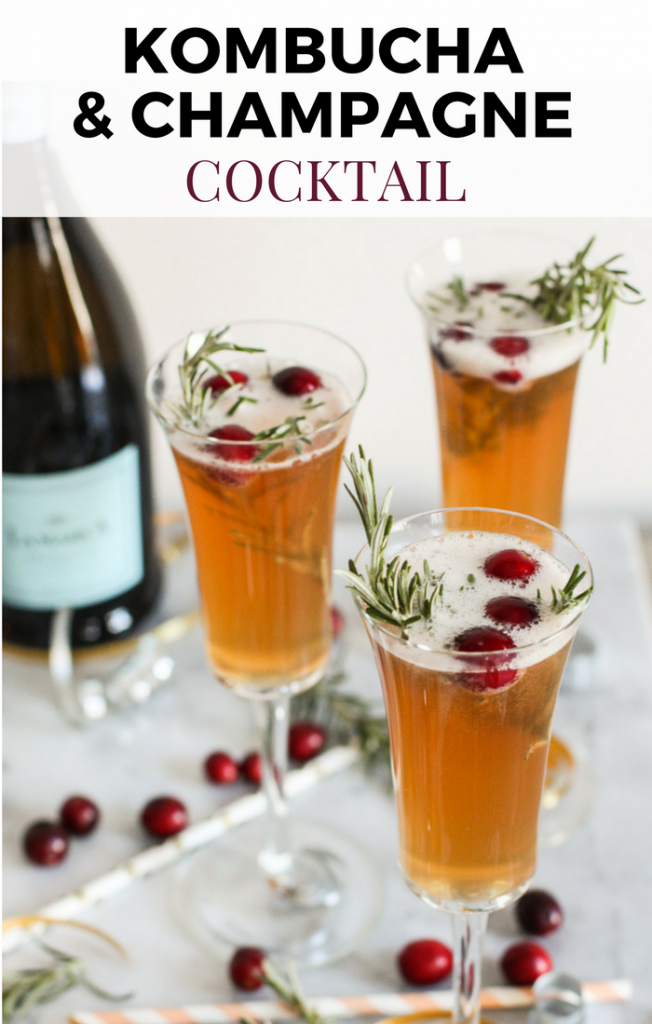 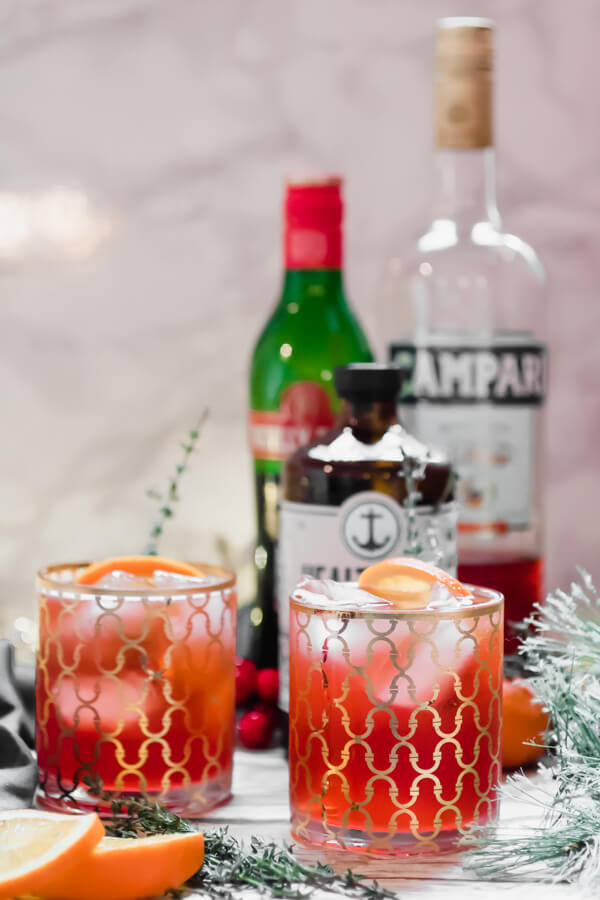 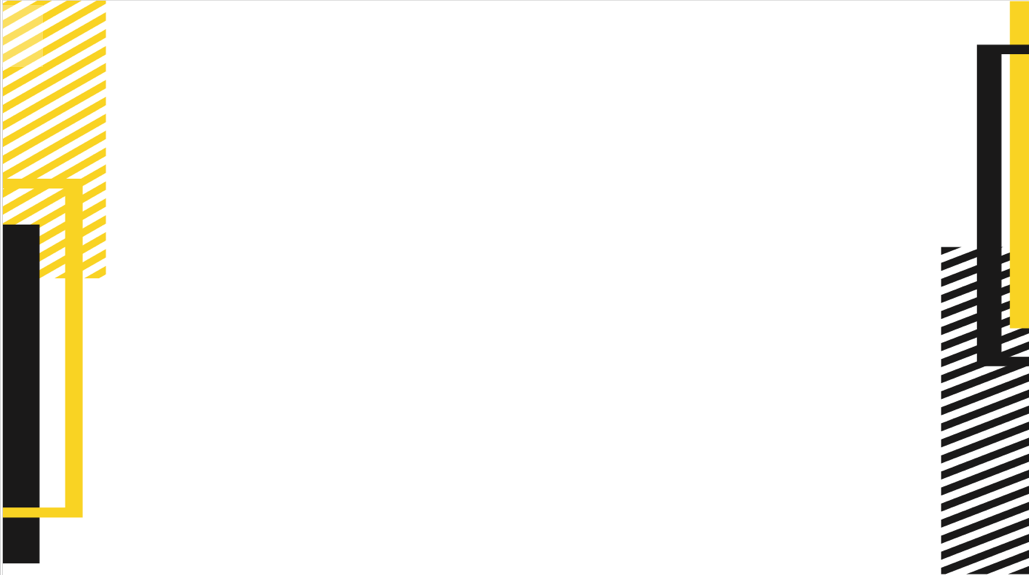 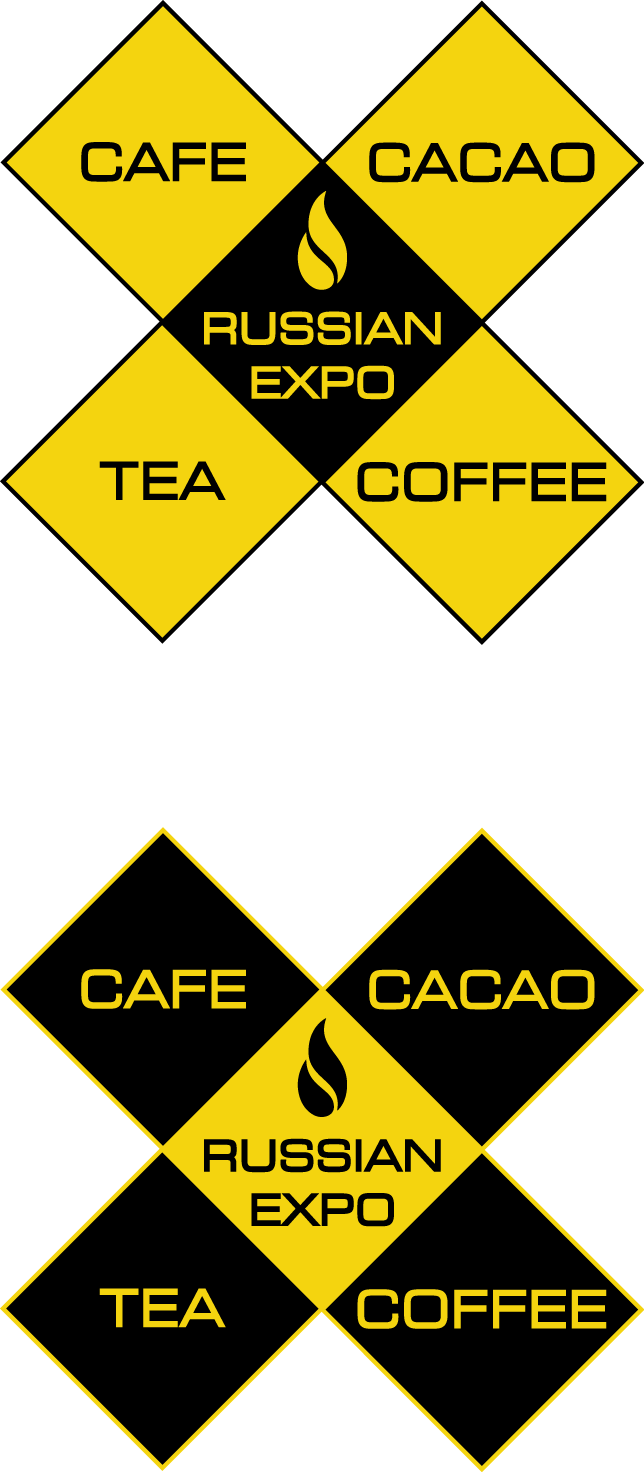 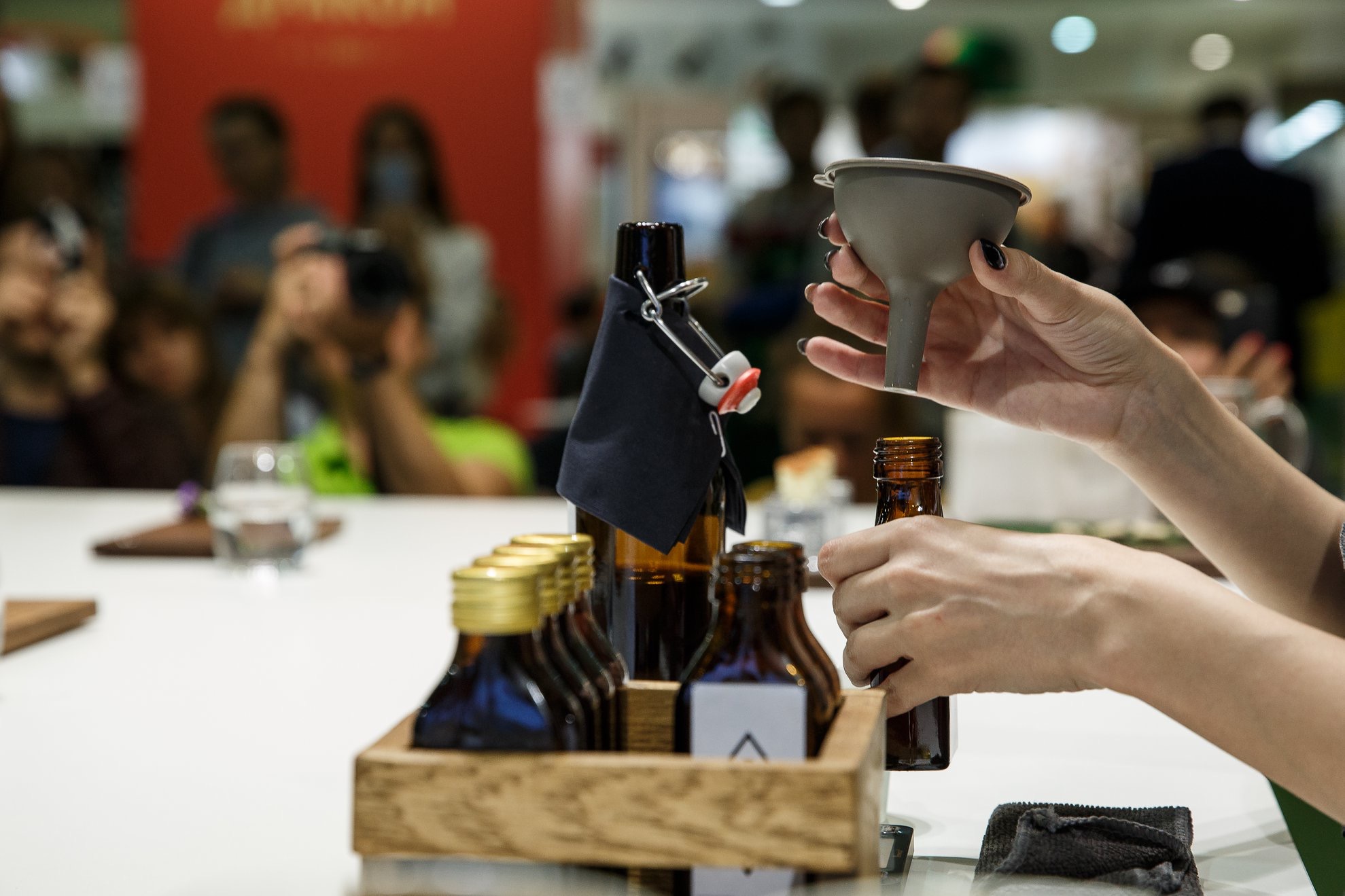 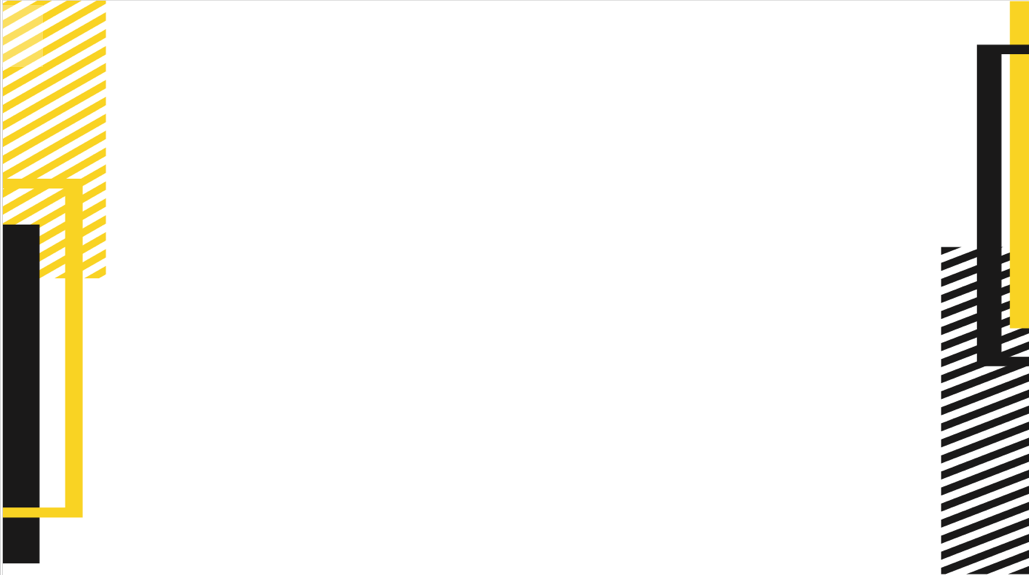 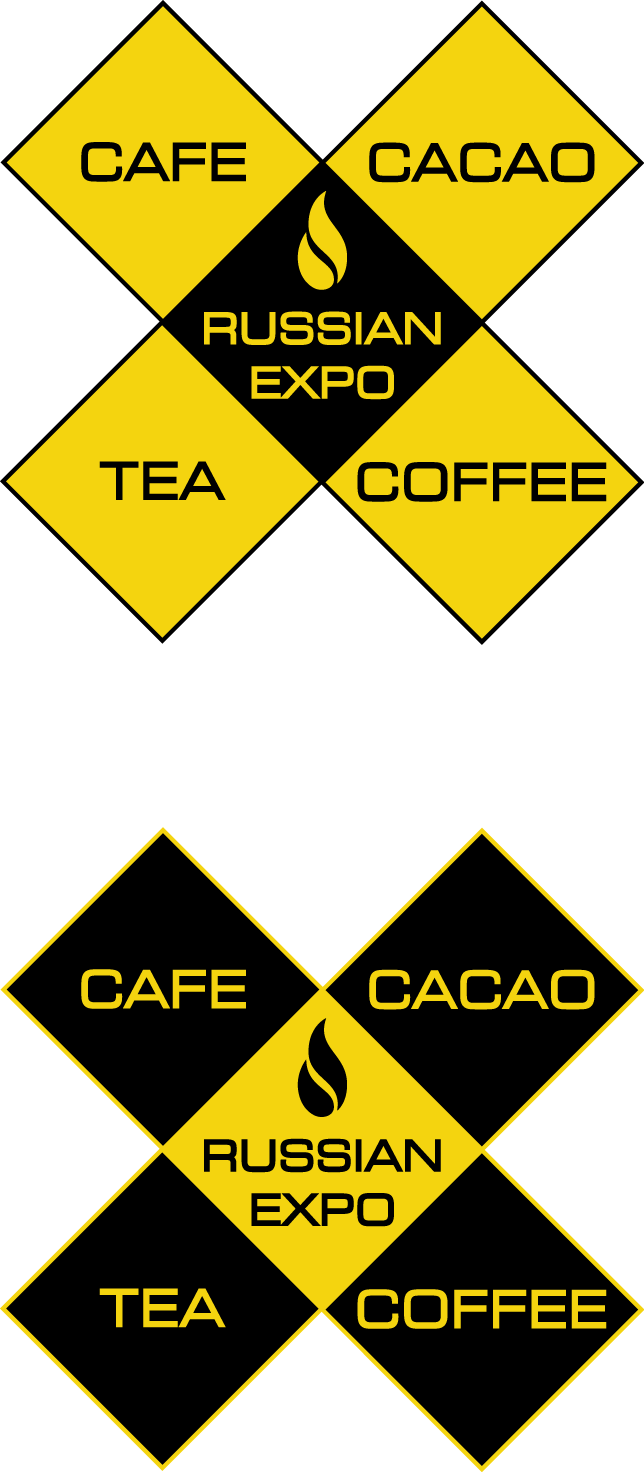 Tea Master Cup 
Moscow 
2019
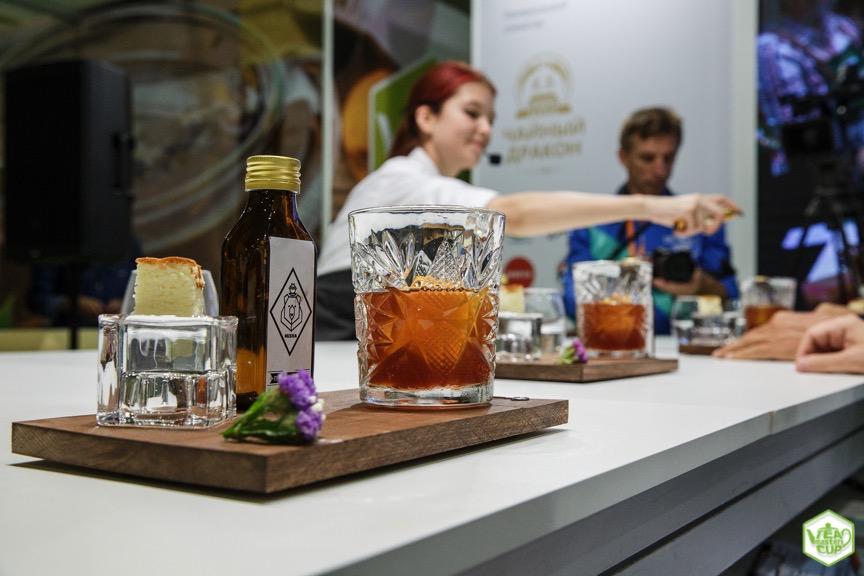 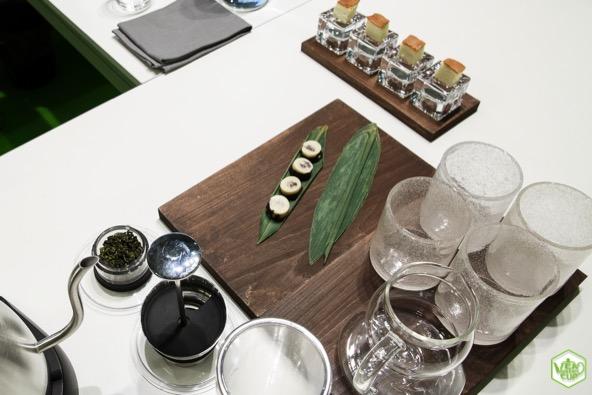 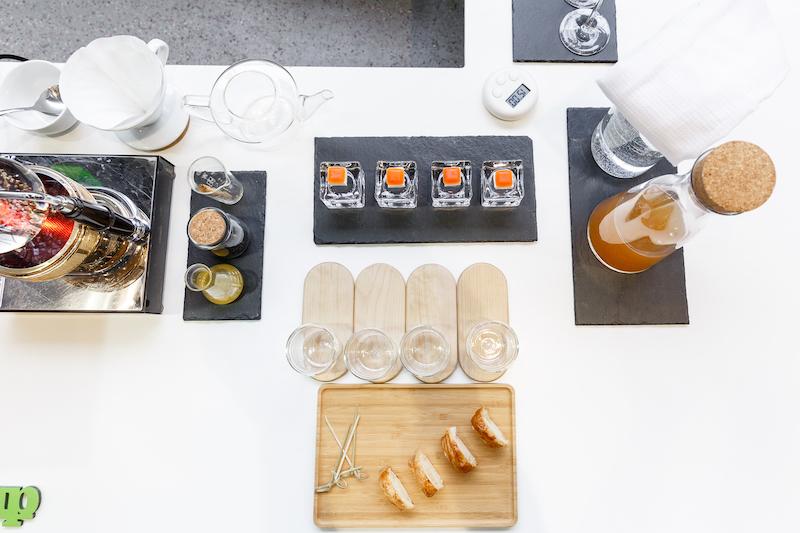 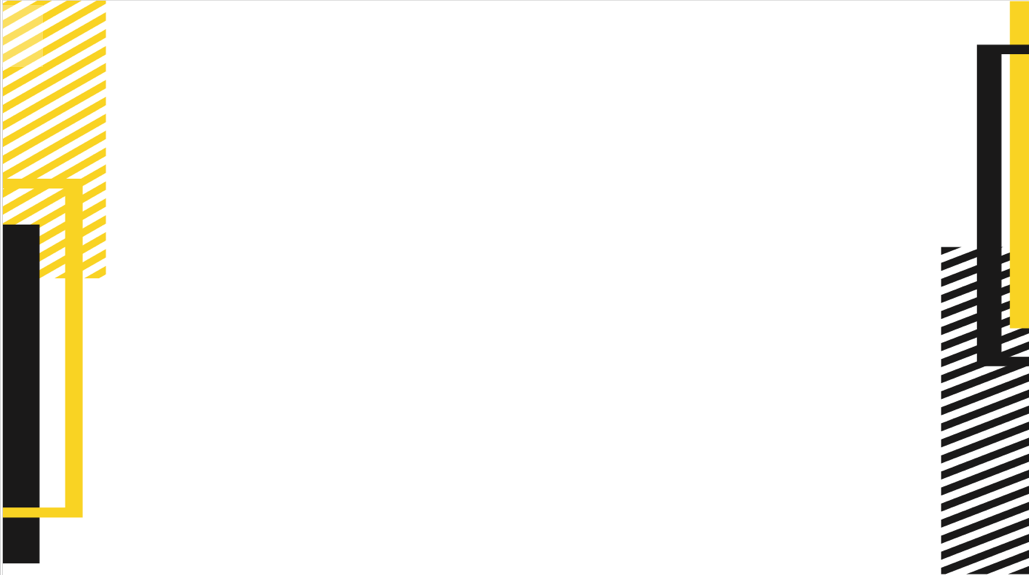 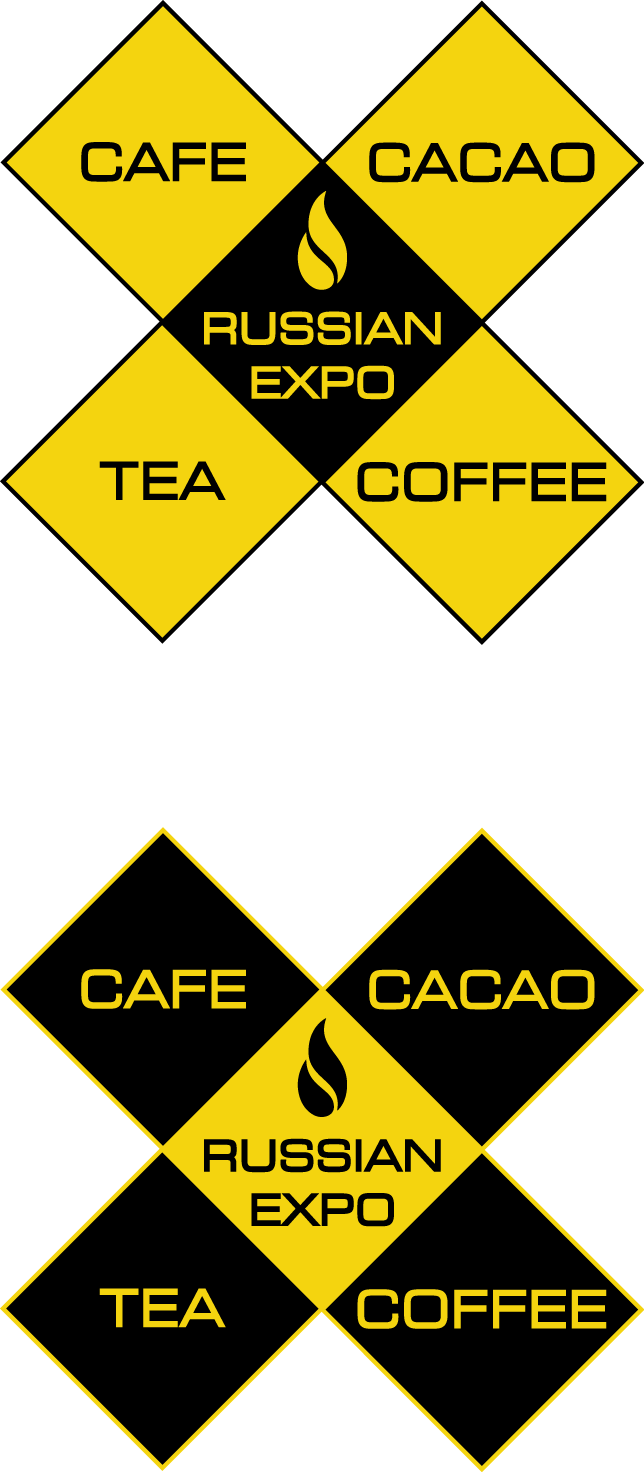 Tea Master Cup 
Russia 
2019
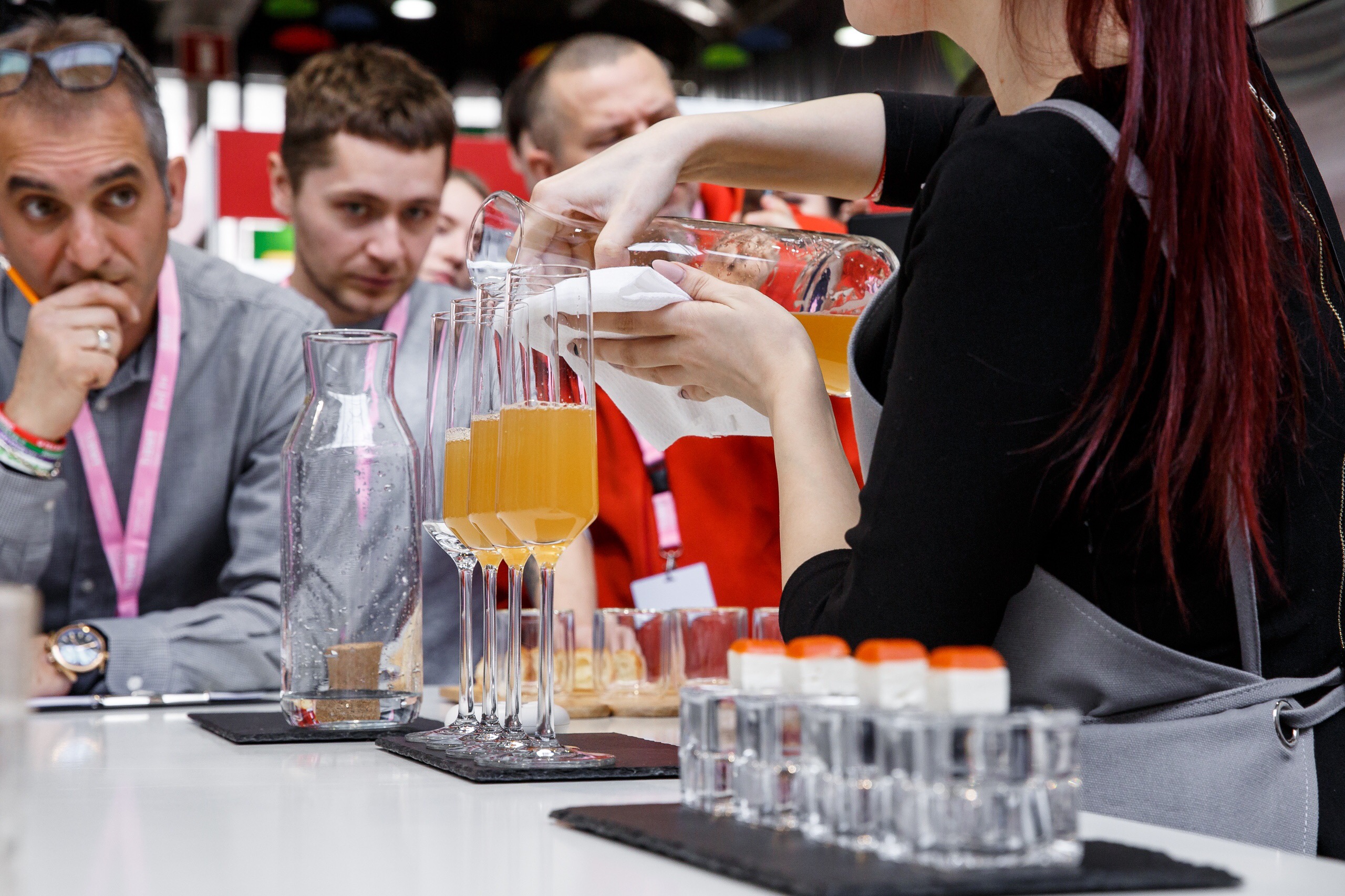 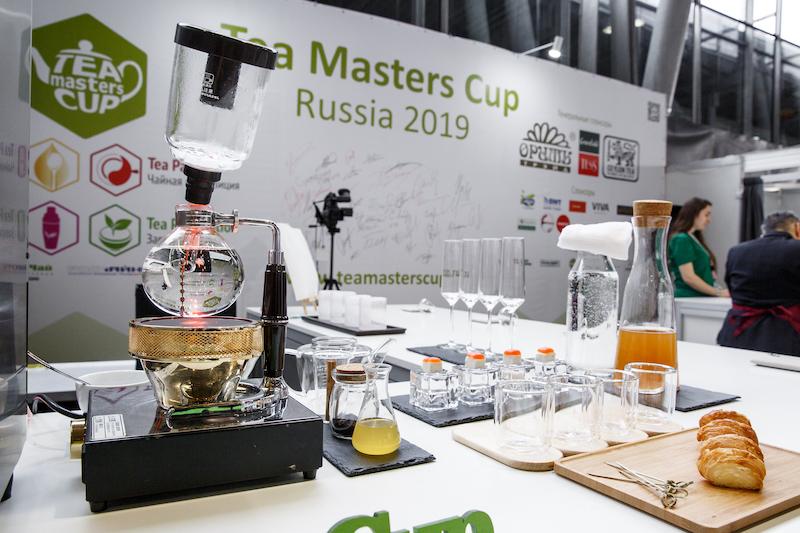 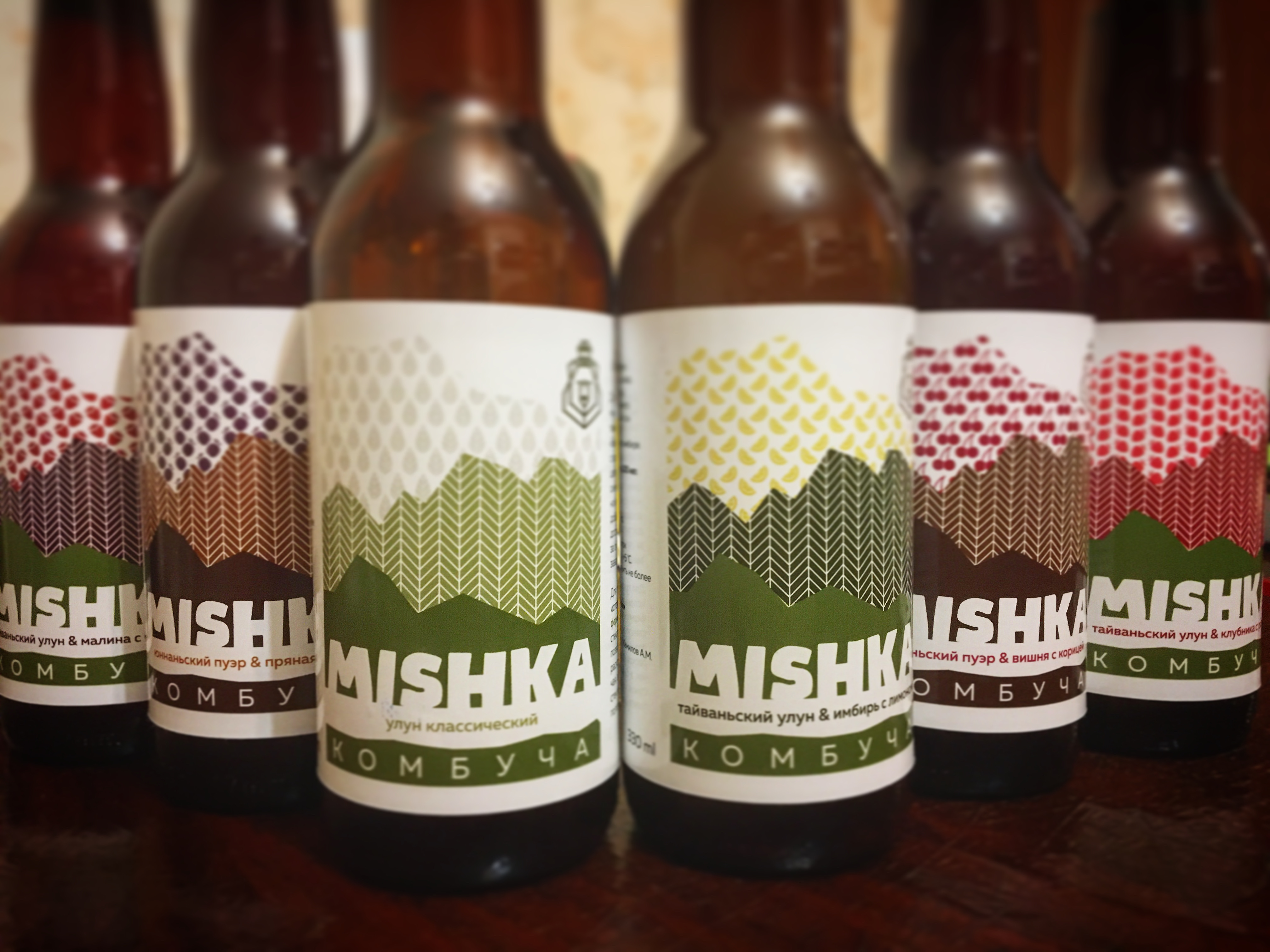 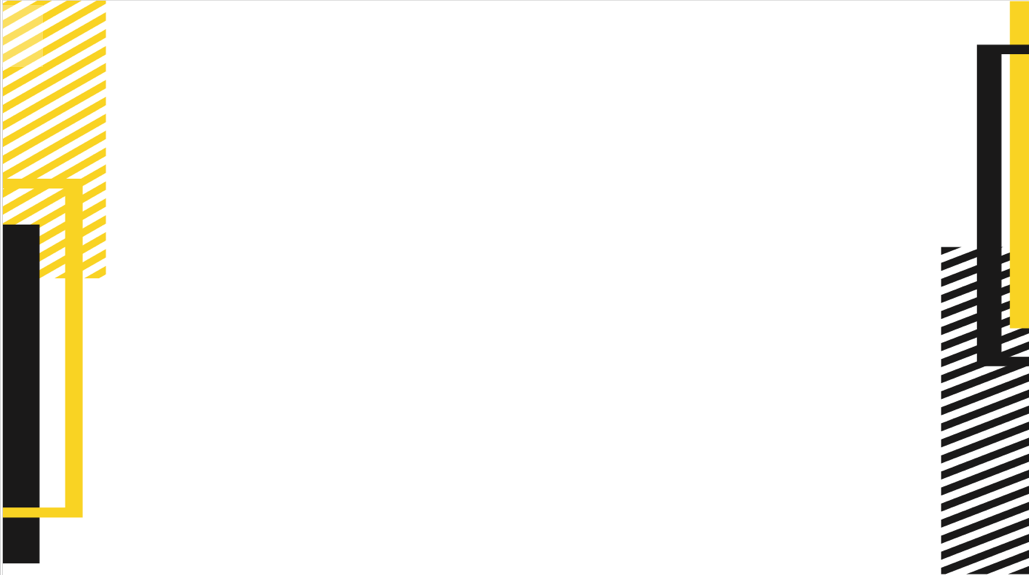 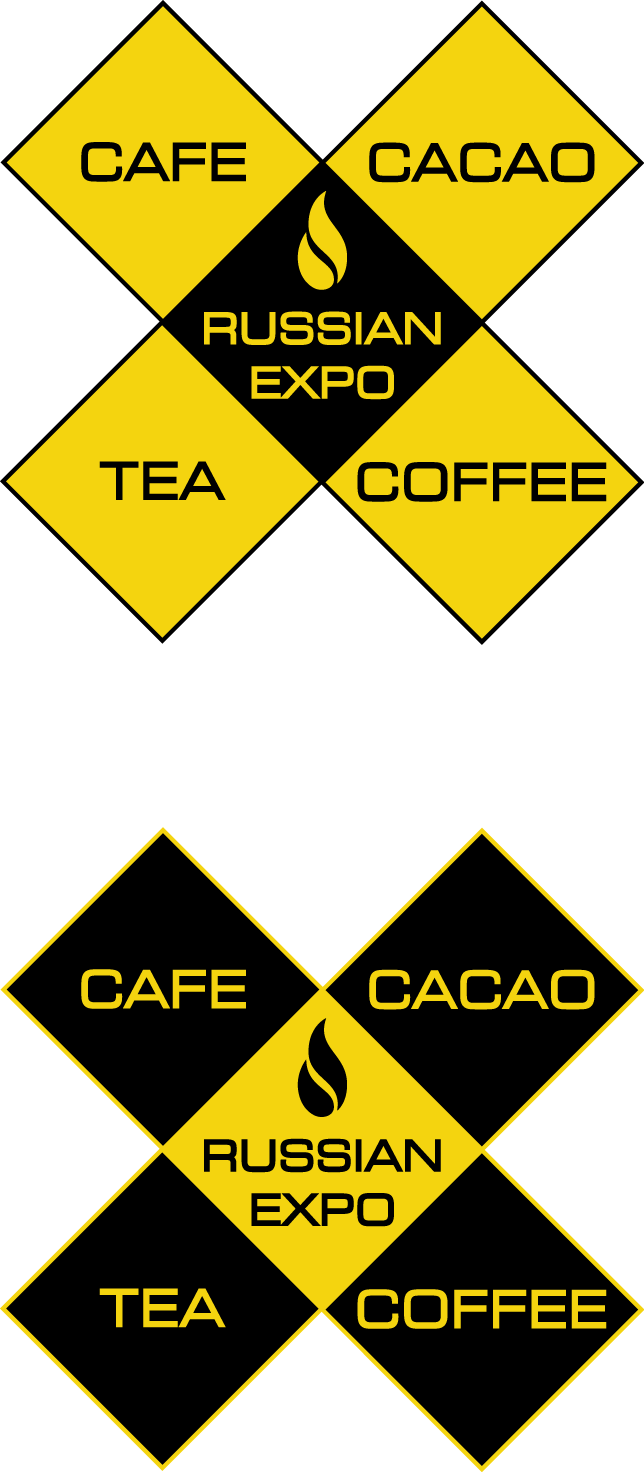 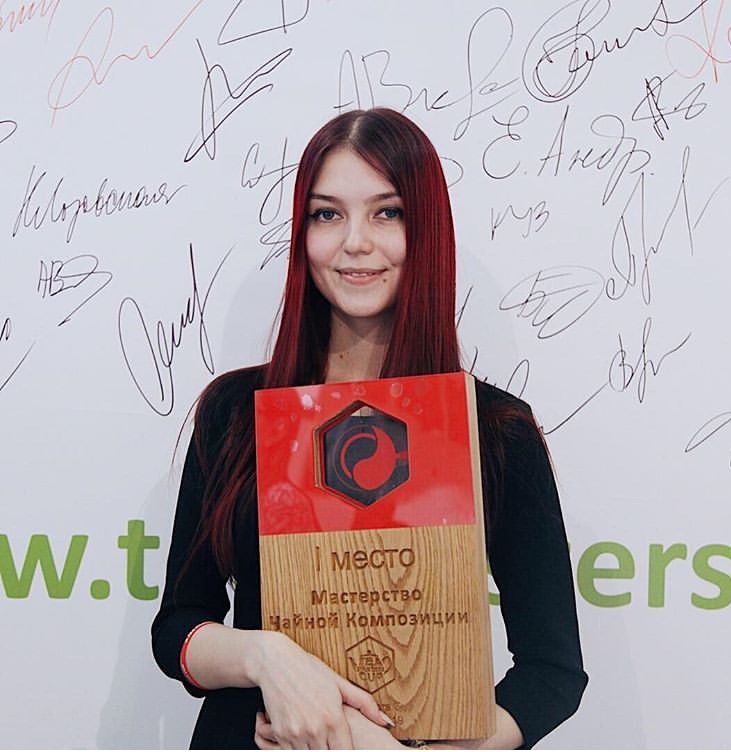 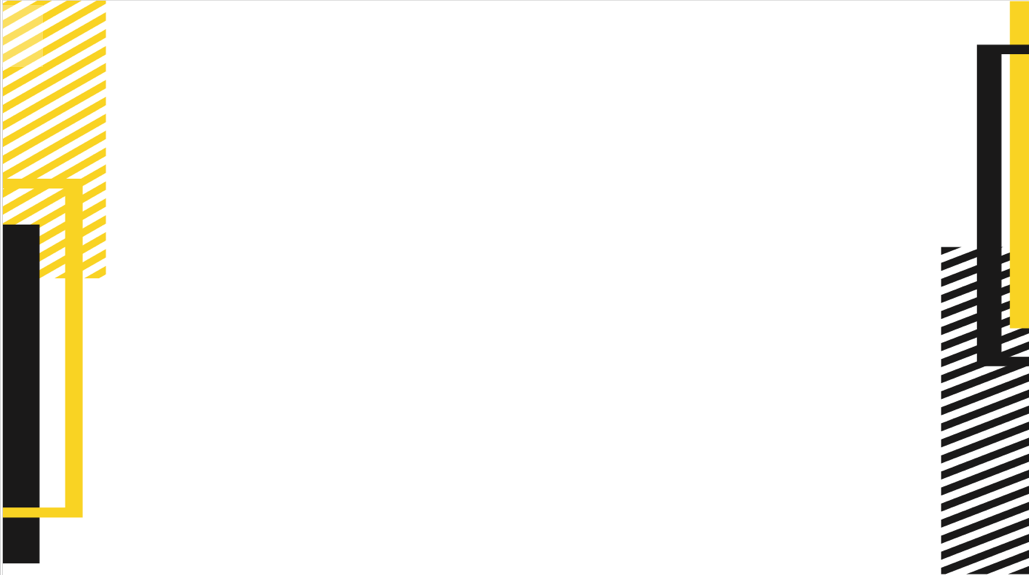 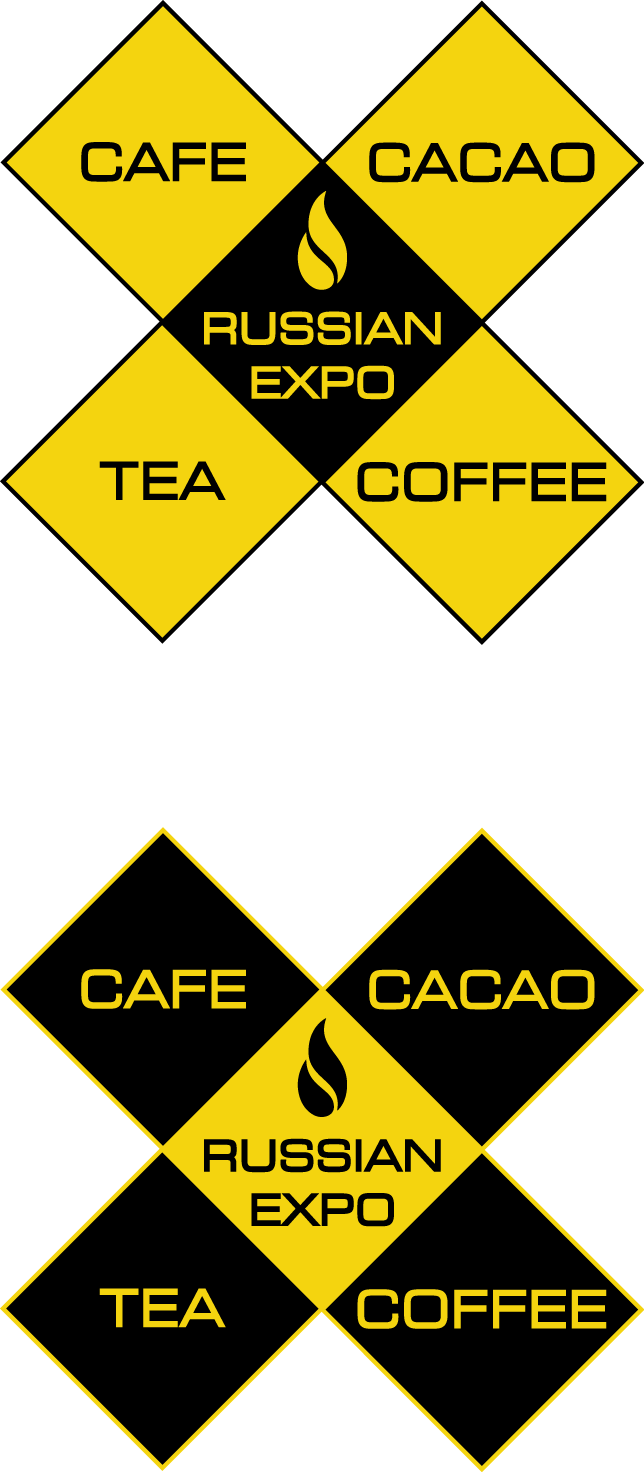